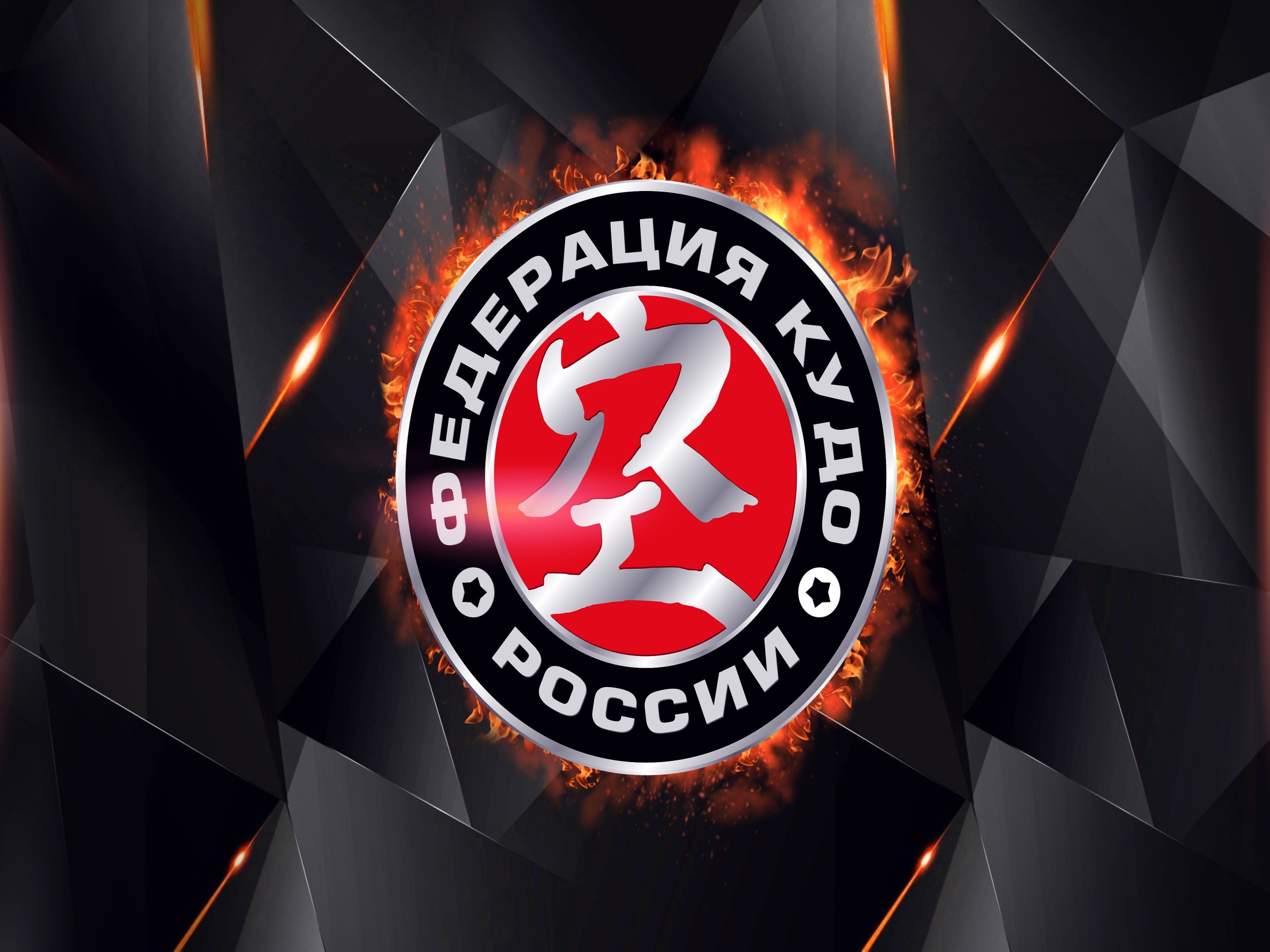 Алгоритм проведения мероприятий
Москва, 2016
1. Положение о мероприятии, договор аренды, регламент
За 1 год: Положение о мероприятии
За 30 дней: размещение информации на сайте ФКР
За 60 дней до мероприятия: Договор аренды спортивного зала, формирование пакета документов для получения субсидий.
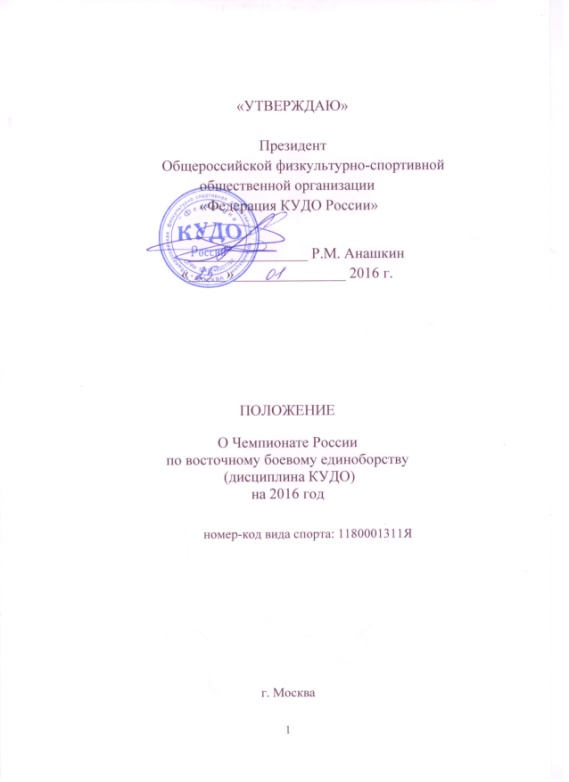 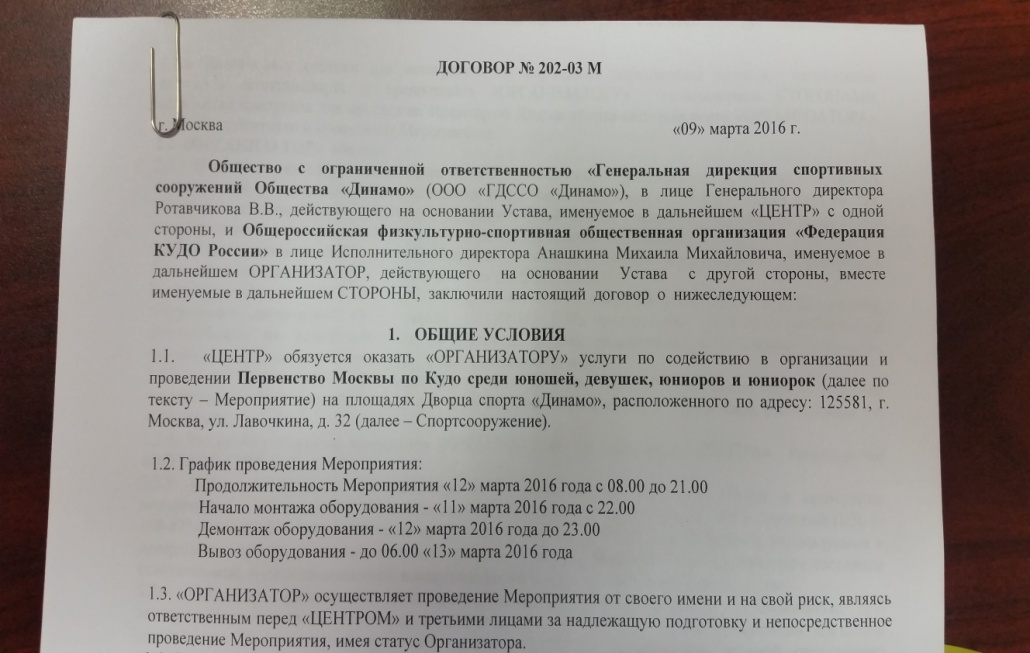 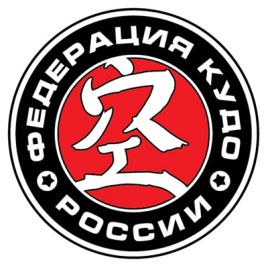 Регламент мероприятия
За 30 дней до мероприятия: Сбор заявок для вызова и на участие в соревновании.
За 10 дней до мероприятия: Окончание сбора заявок и подготовка вызовов в регионы, согласно поданным заявкам
За 10 дней до мероприятия: Оповещение тренеров о состоянии заявок, окончательное решение возникших  вопросов. 
За 7 дней до мероприятия: Отправка вызовов в регионы.
2. Заявки
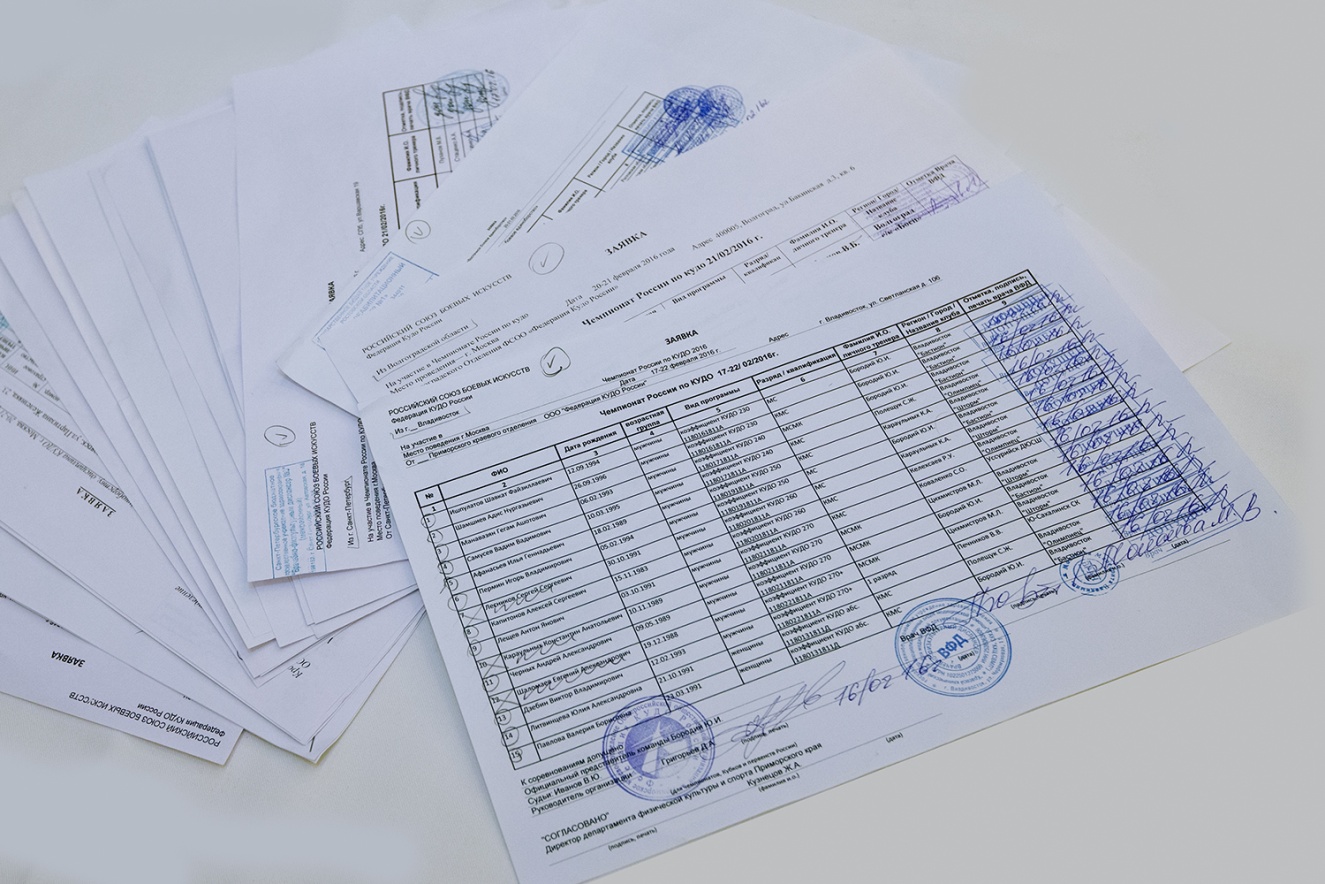 За 6-7 месяцев до мероприятия: бронирование гостиницы для участников. Не менее чем за 14 дней: размещение заявки на гостиницу, подтверждение бронирования.
3. Отель
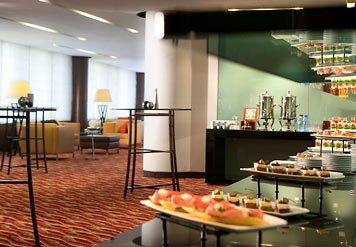 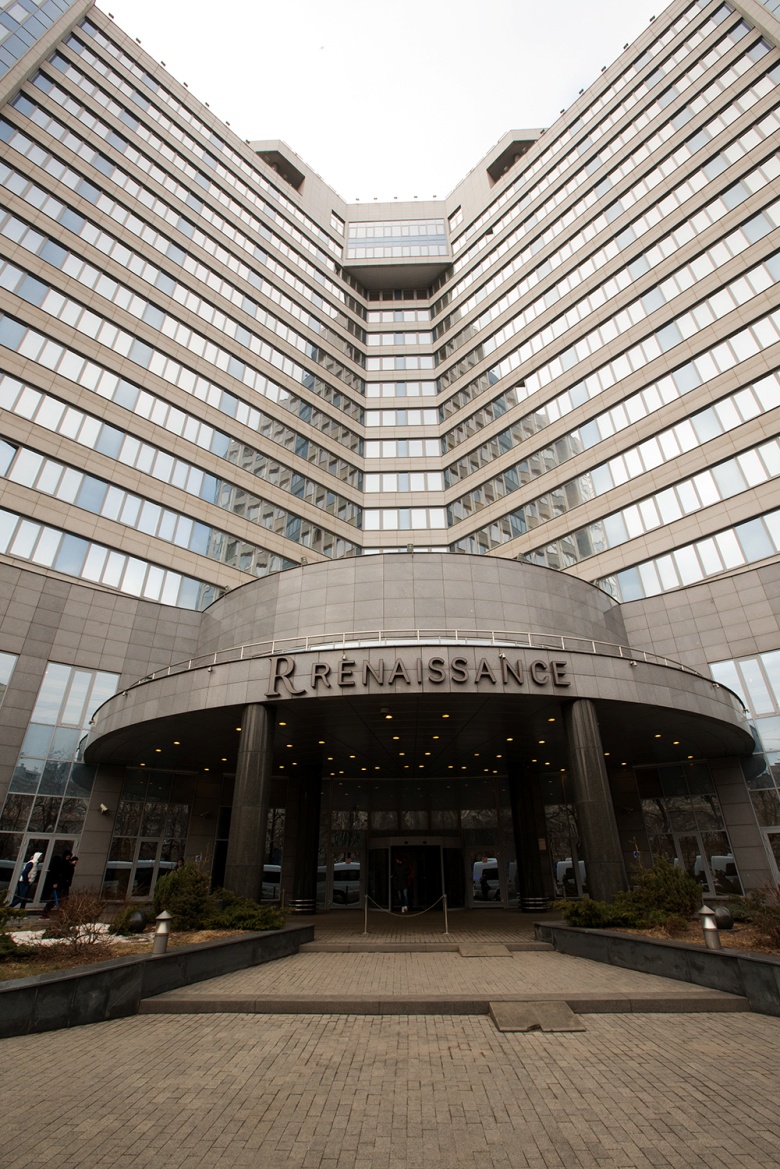 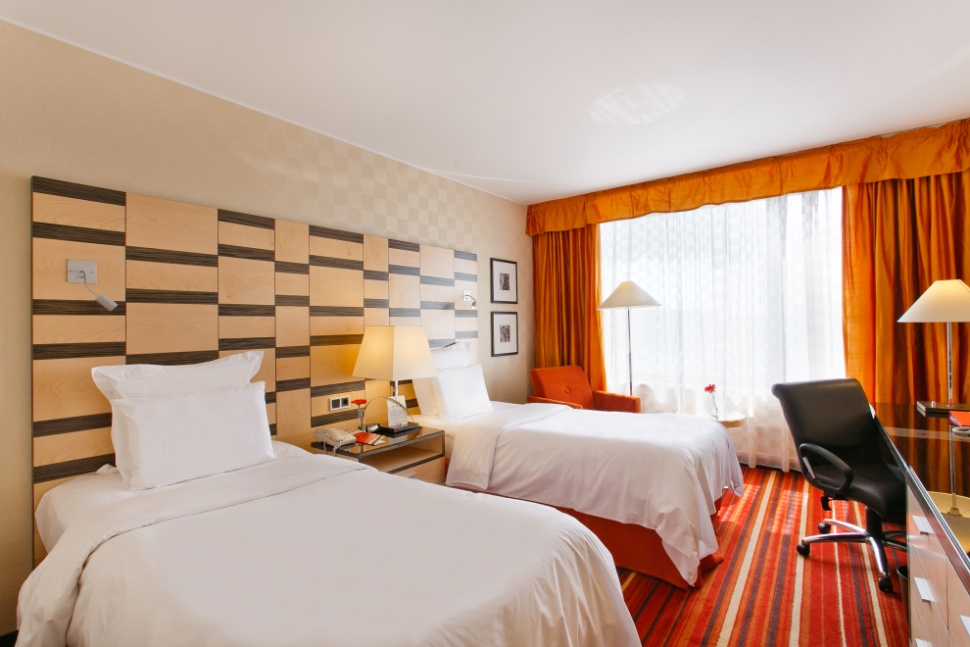 4. Навигация Кудо
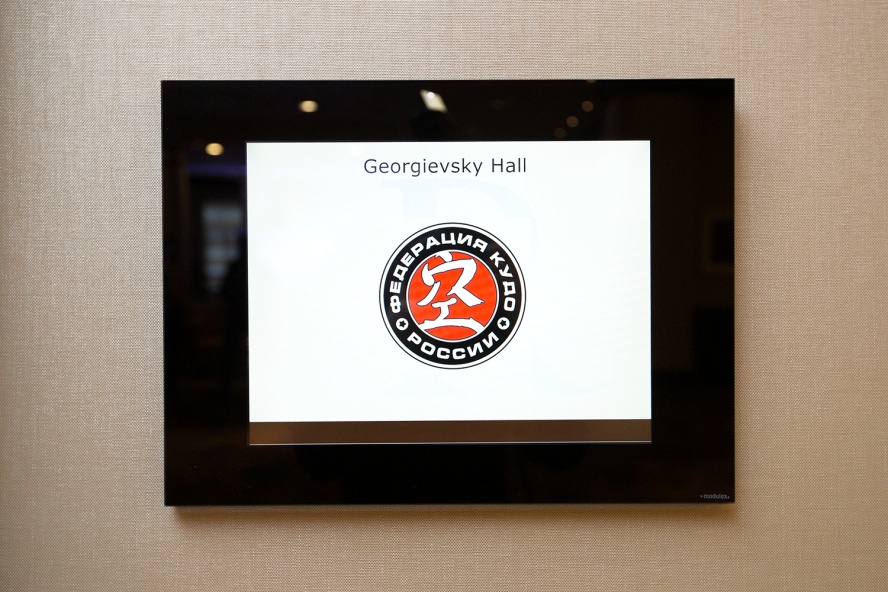 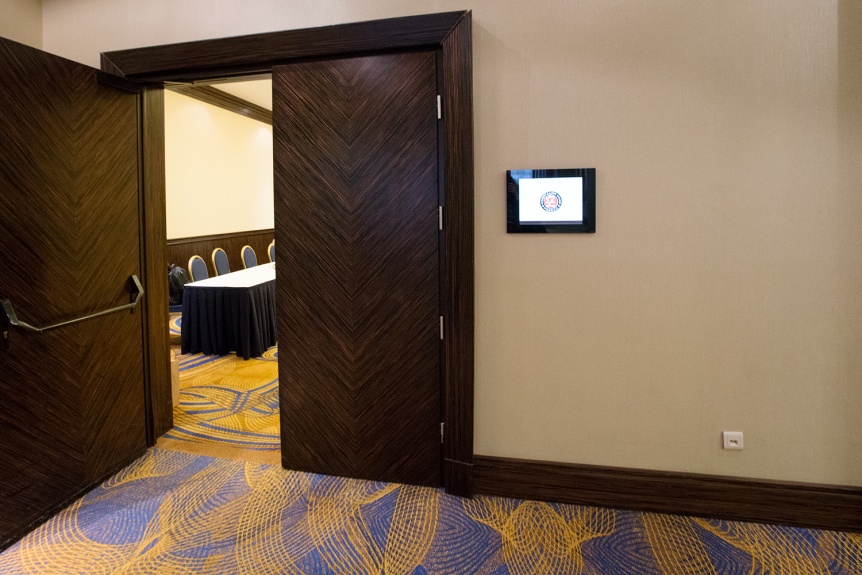 5.Мандатная комиссия
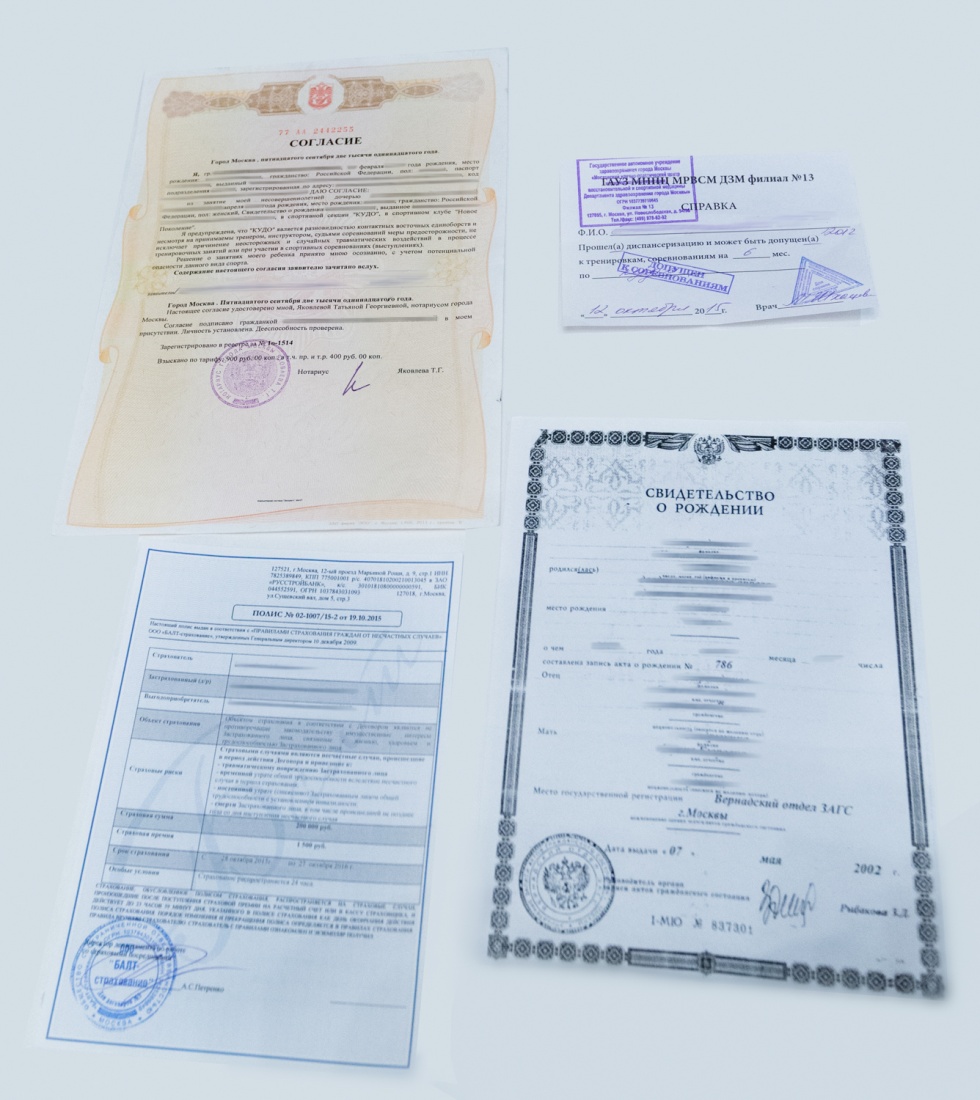 Комплект документов для предоставления спортсменом на мандатной комиссии:
1. Справка из физдиспансера
2. Нотариально заверенное согласие от обоих родителей (для детей до 18 лет)
3. Свидетельство о рождение/паспорт
4. Страховой полис (срок окончания действия страховки не менее одного месяца от даты проведения мероприятия)

Все документы ОРИГИНАЛЫ!

В случае отсутствия того или иного документа, спортсмен не допускается до соревнований.
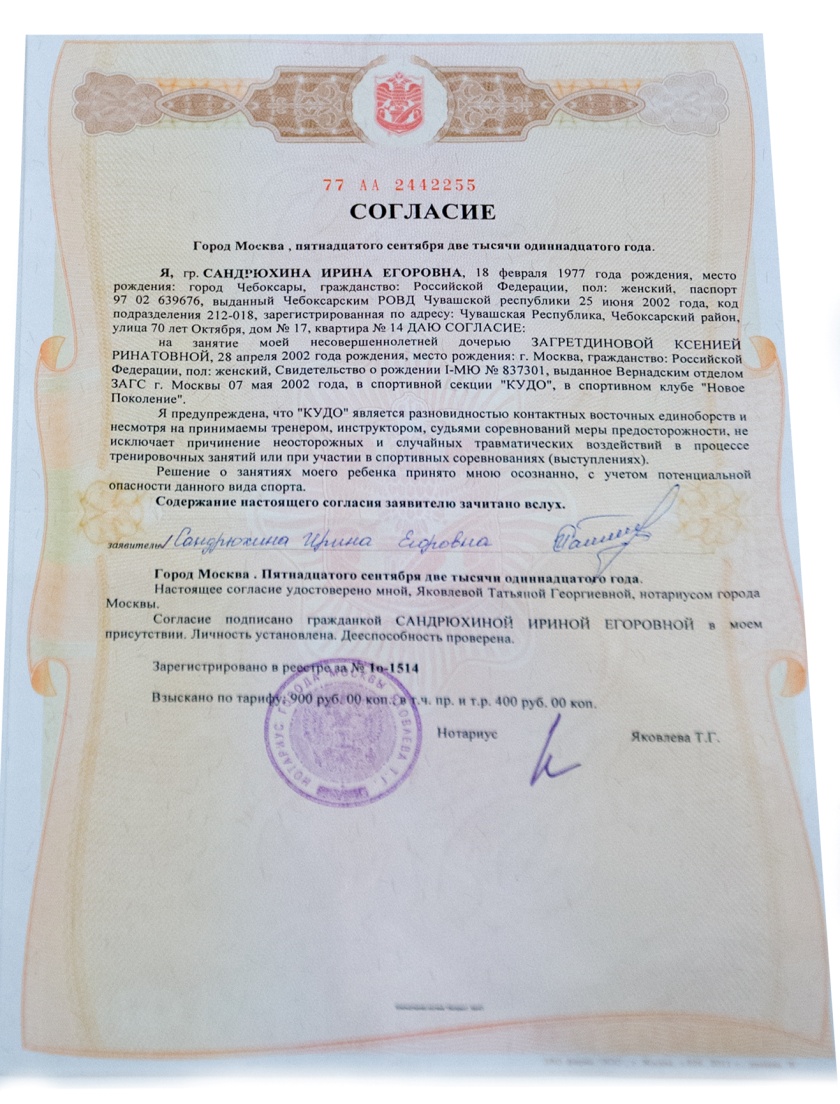 Справка из Физкультурного Диспансера. Выдается на 6 месяцев.
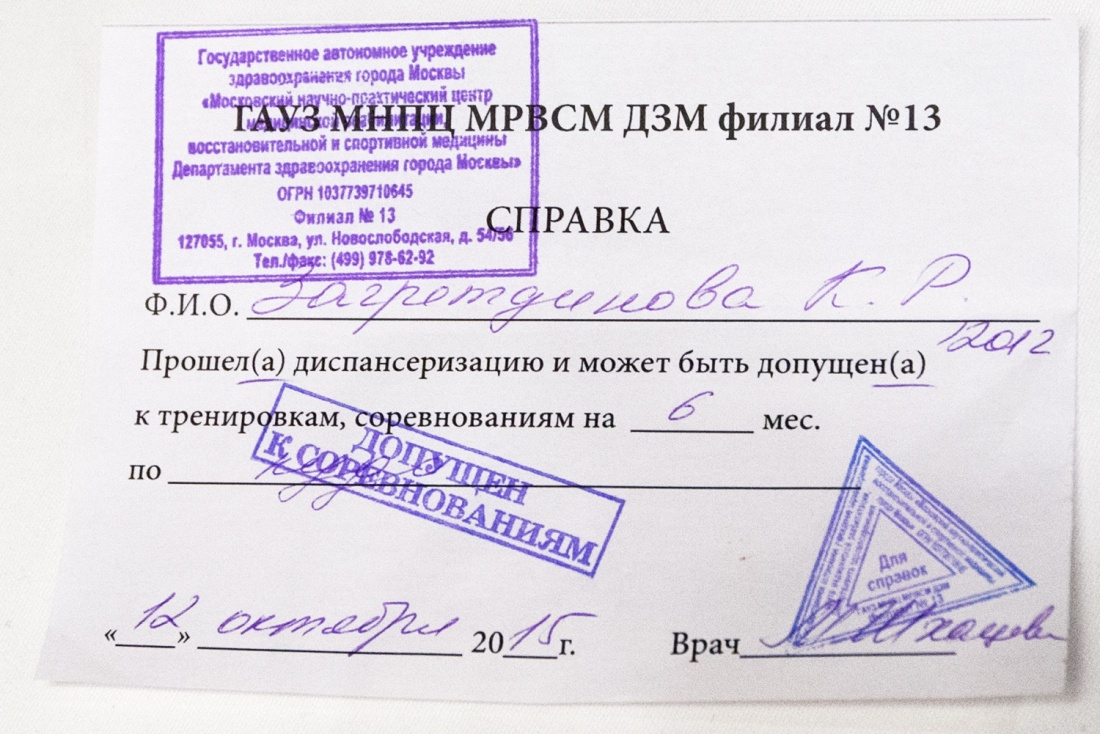 Согласие от родителей – оформляется единожды у нотариуса, срок действия до совершеннолетия ребенка.
Состав мандатной комиссии:
1. Председатель мандатной комиссии – 
2. Секретарь
Оформление:
Весы
Ноутбук
Принтер
Канцтовары
Детектор УФЛ
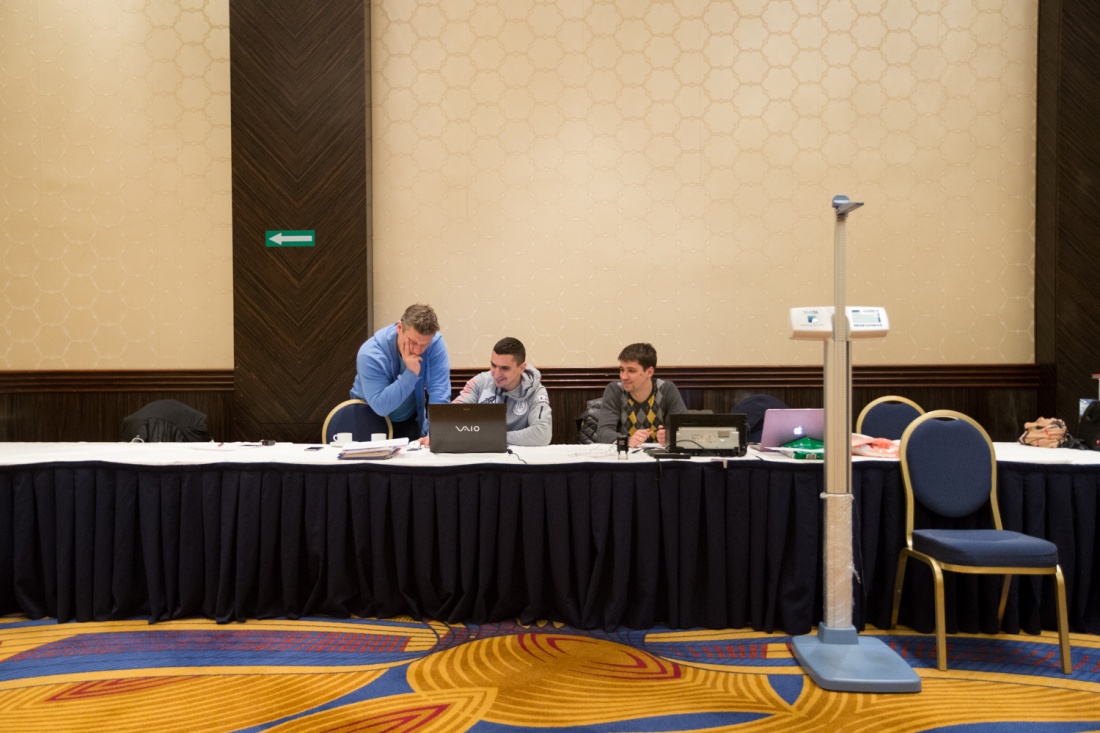 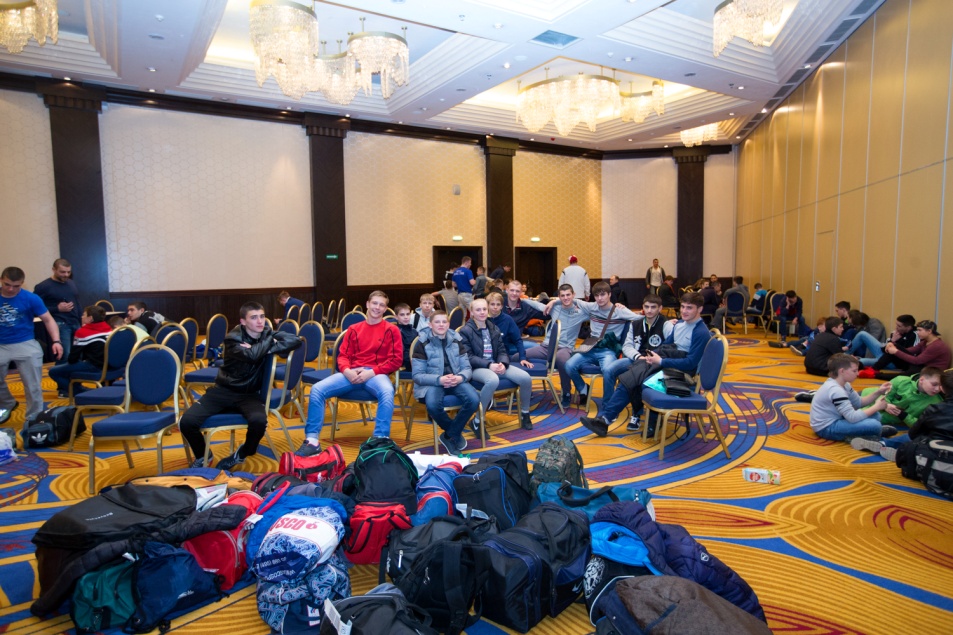 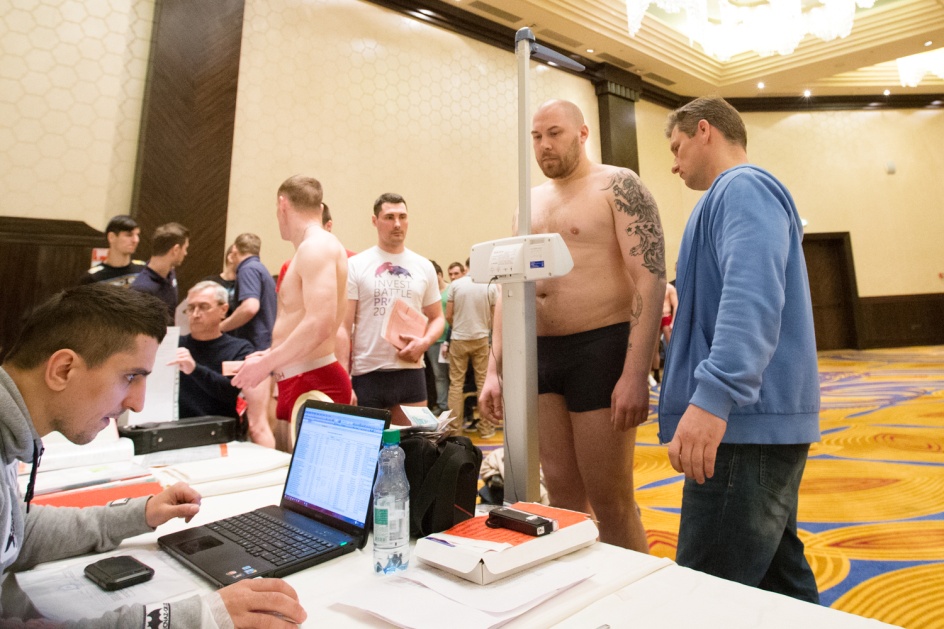 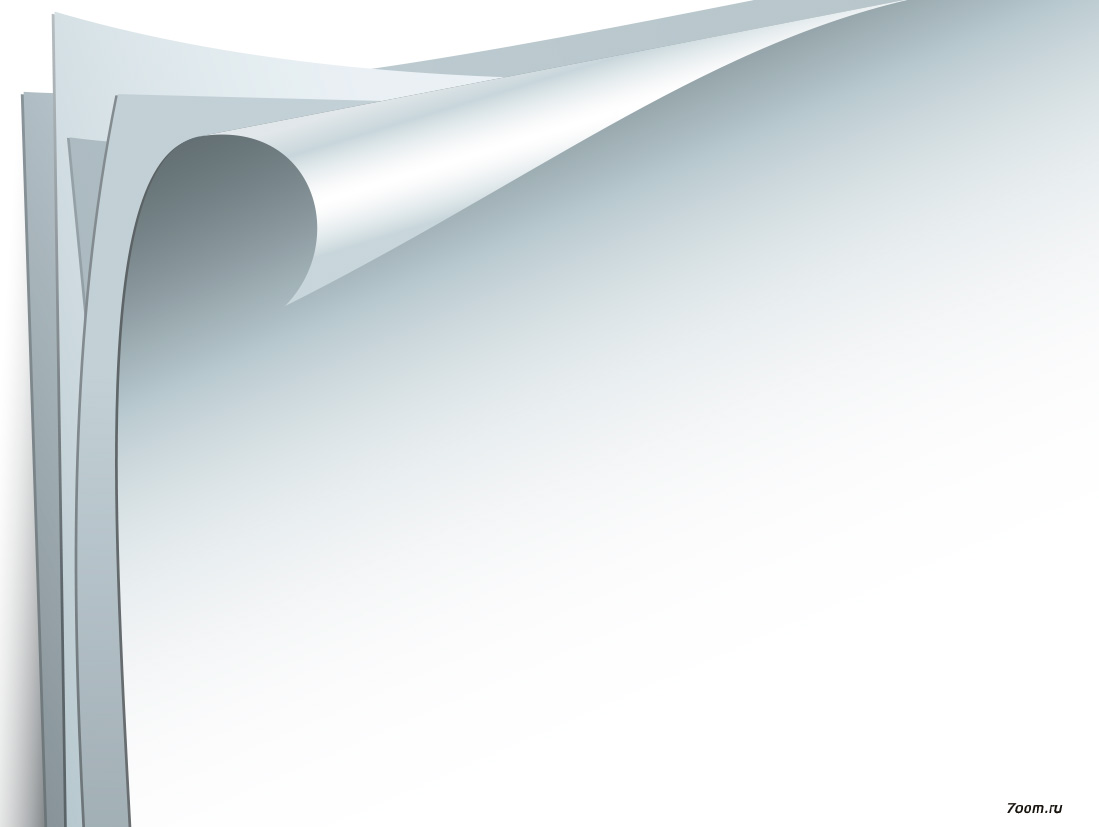 План проведения мандатной комиссии:

1. Проверка документов, сверка с заявкой на мероприятие
2. Взвешивание, измерение роста
3. Выдача допуска на соревнование спортсмену и сопровождающему (тренеру)
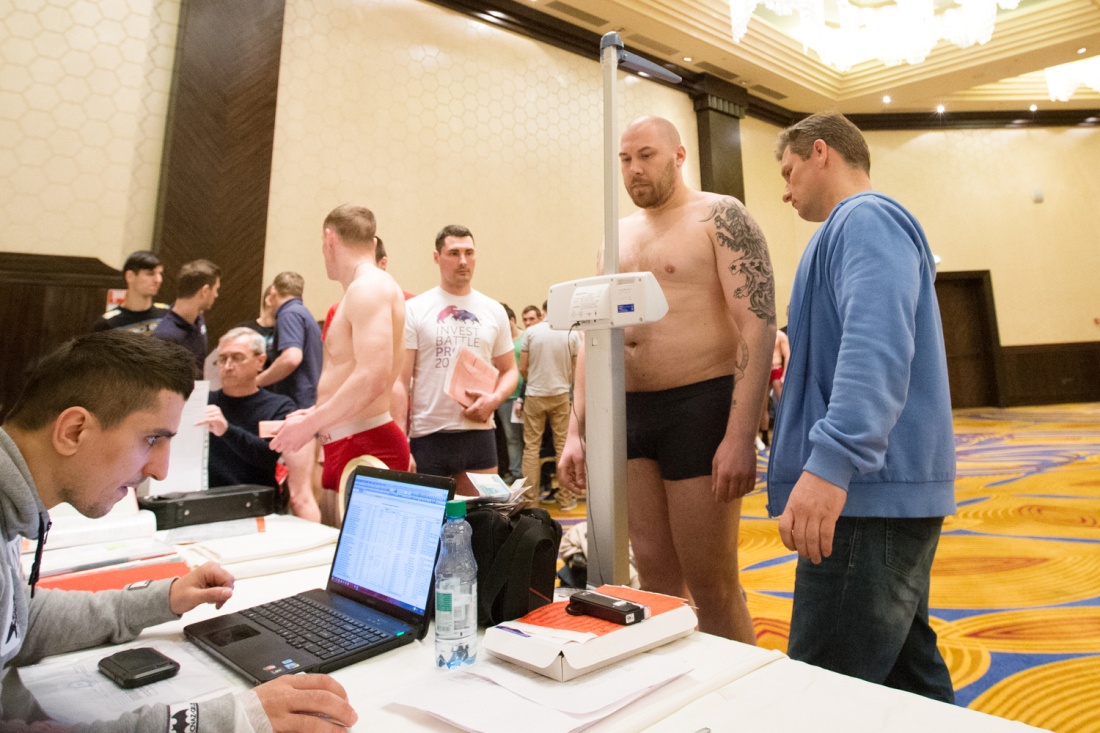 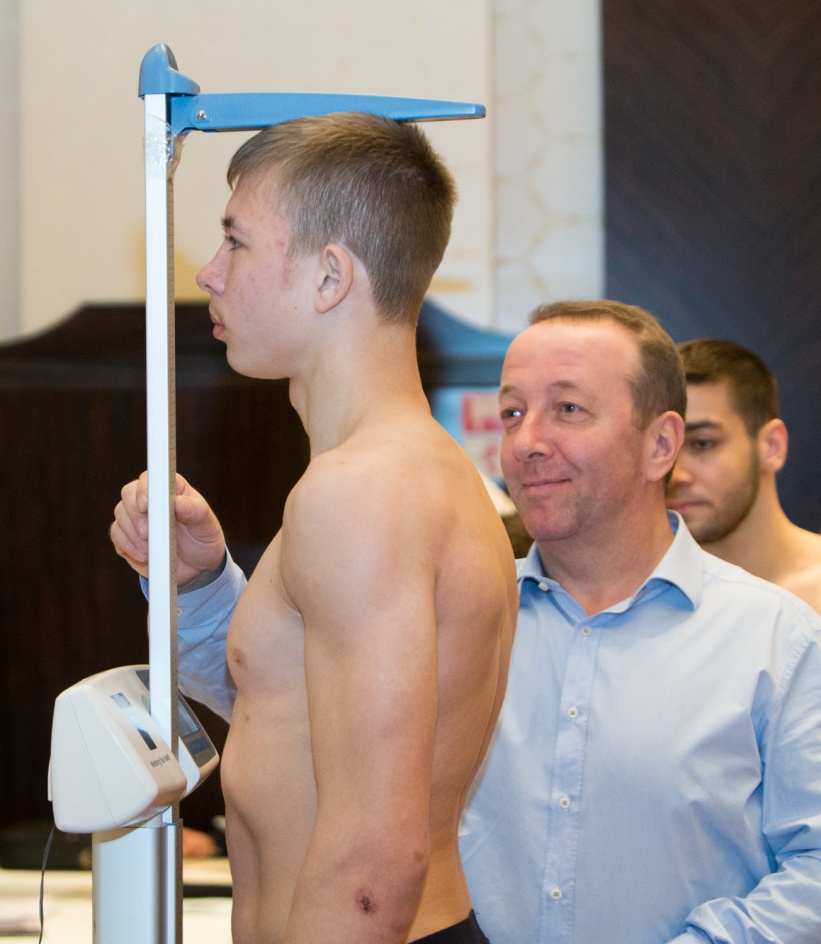 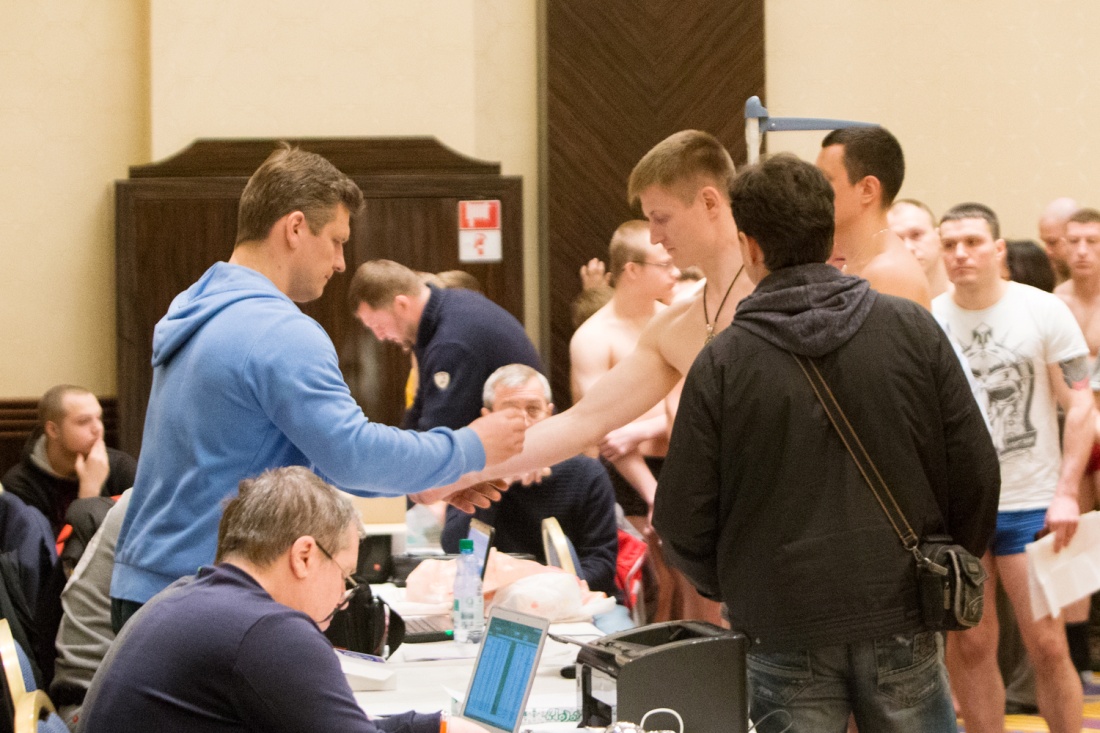 6. Президиум.
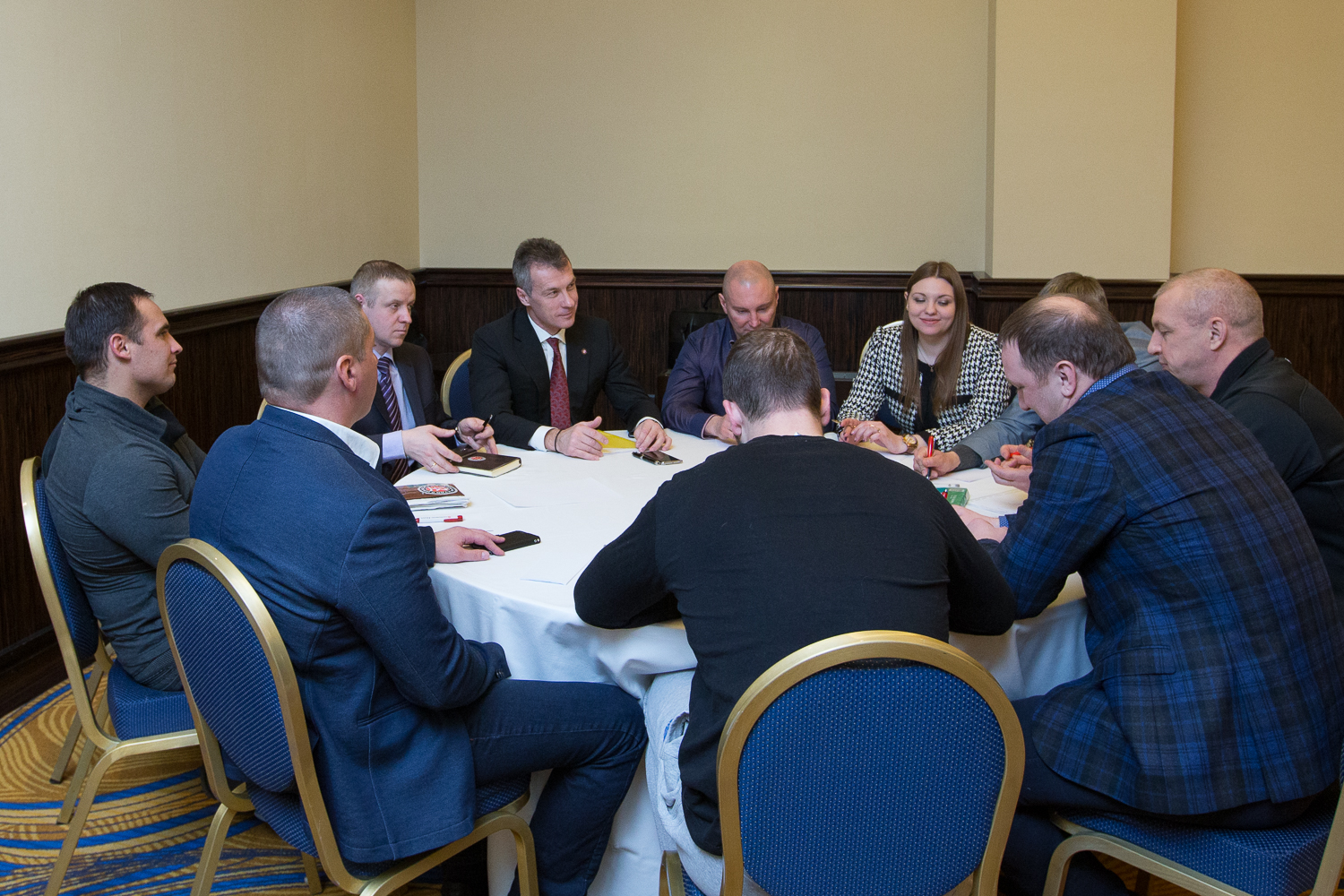 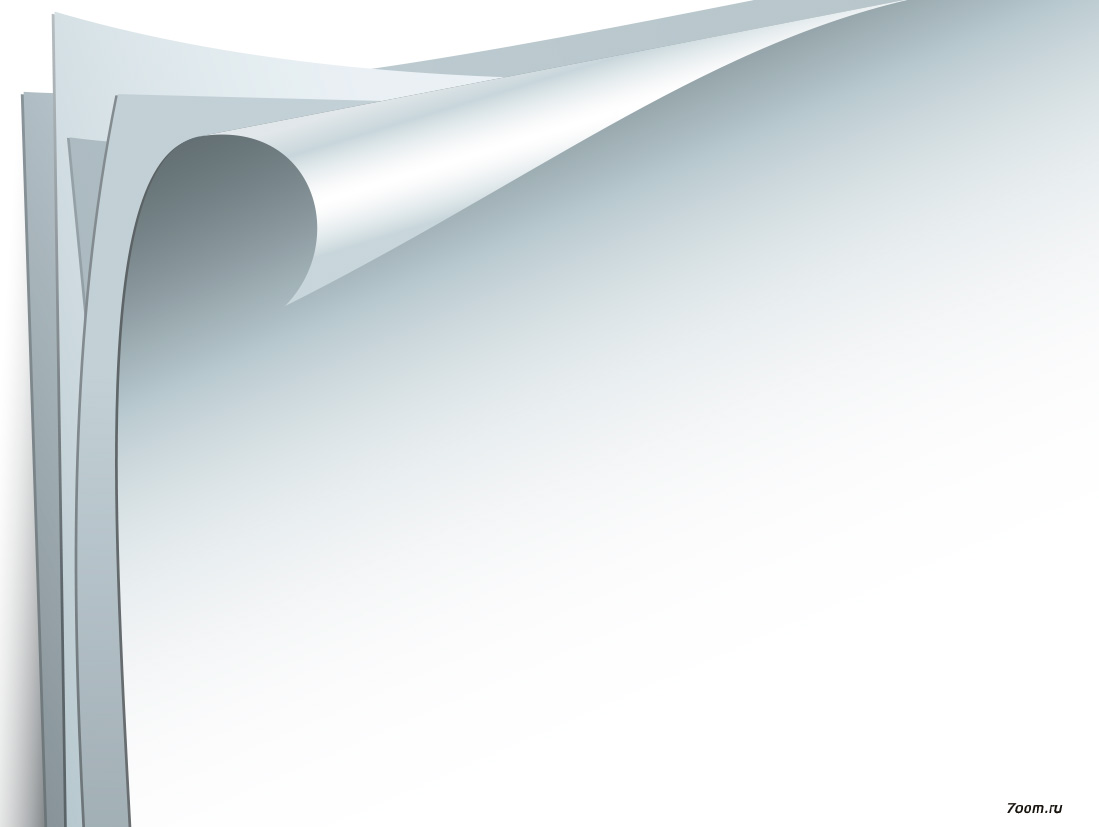 Конференция.
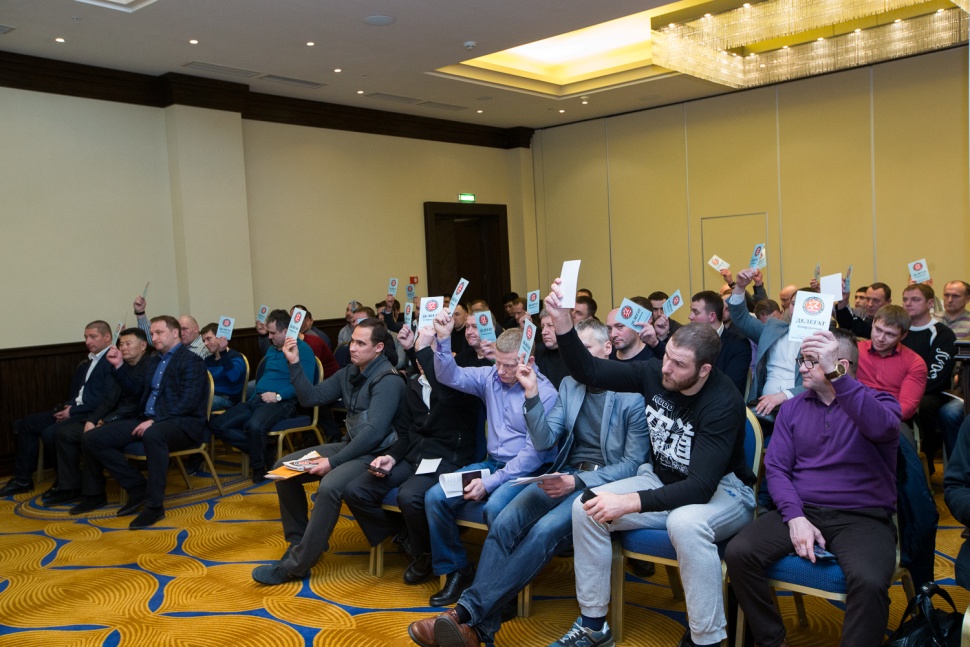 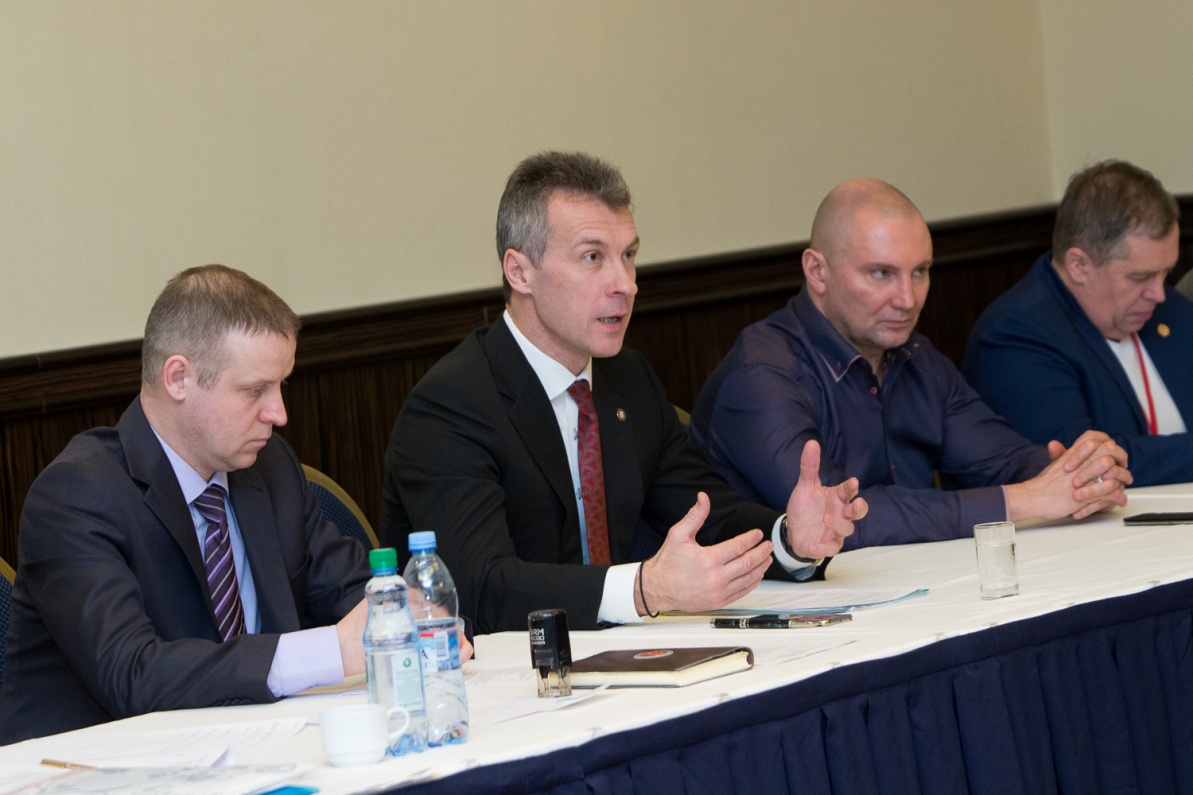 7. Фуршет
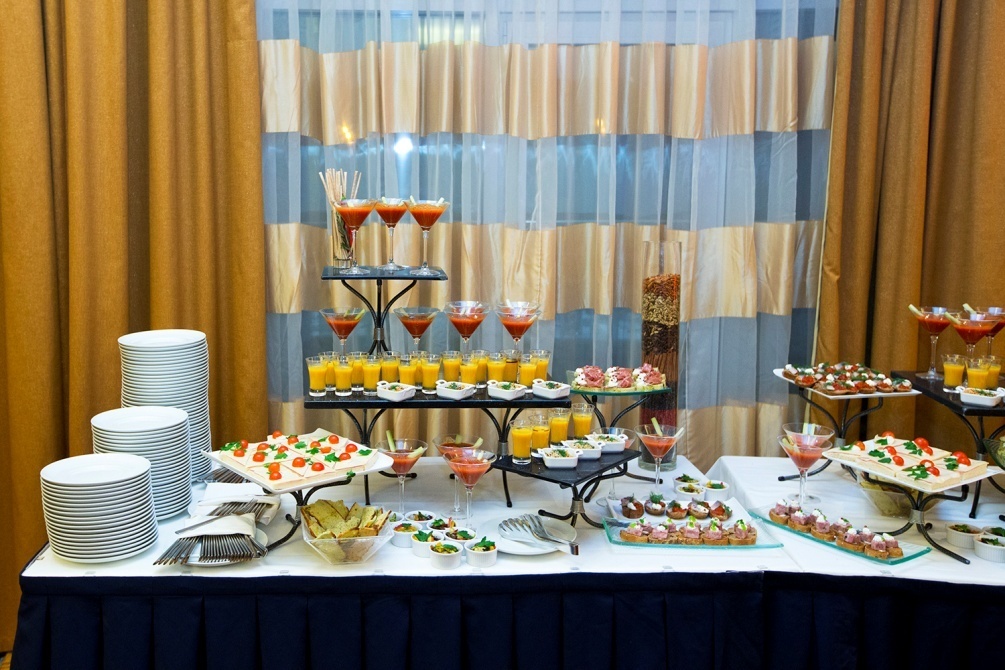 За 30 дней до мероприятия: Выбор меню, составление предварительного списка приглашенных.
За 7 дней: Размещение заказа на меню, согласование времени проведения, окончательный список приглашенных.
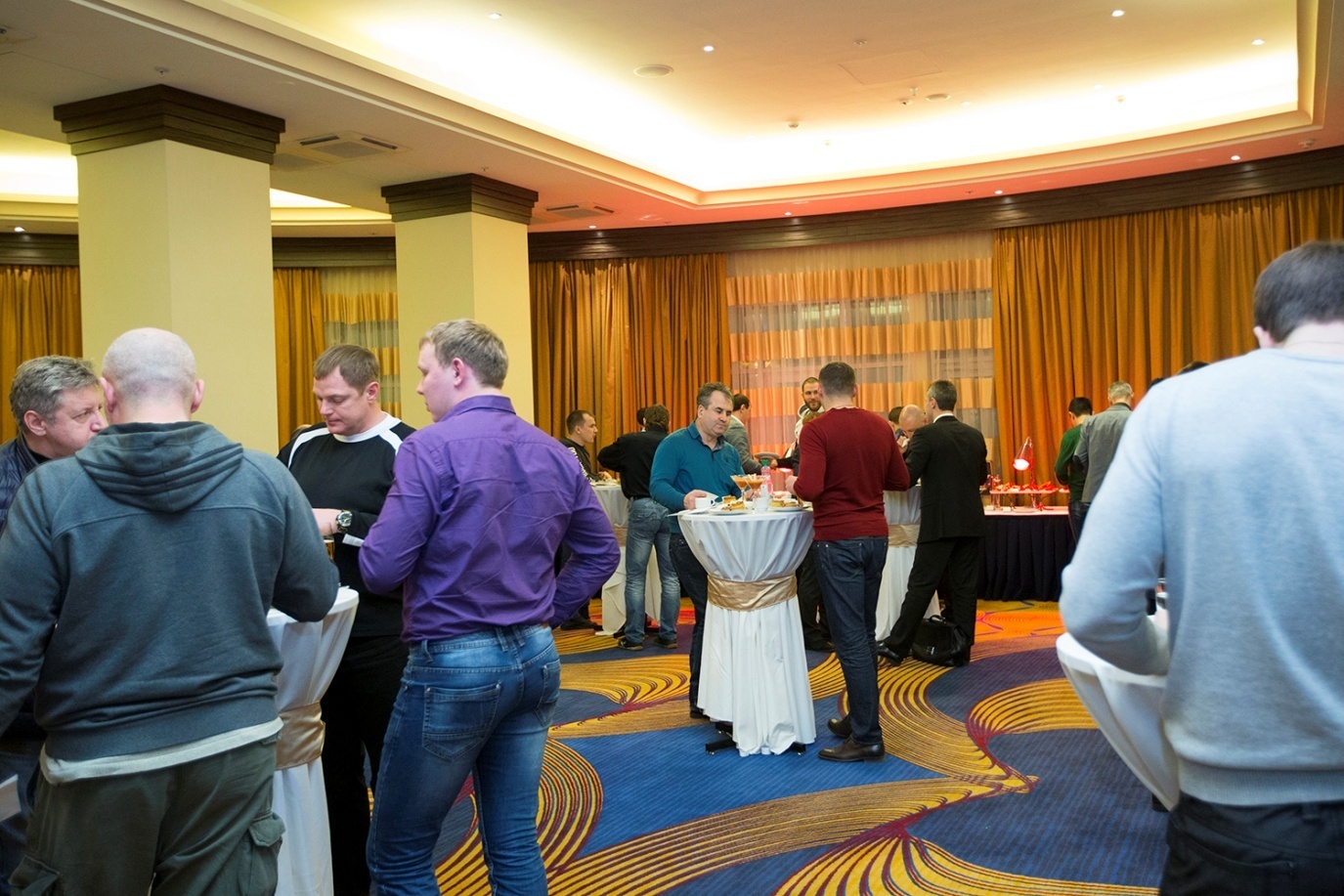 За 1 год: Бронирование спортивного комплекса.
За 30 дней до мероприятия: Подача технического задания спортивному комплексу. 
За 7 дней: Техническое совещание с руководством спортивного комплекса.
За 3 дня: Совещание по безопасности, предварительное согласование времени и места разгрузки оборудования для проведения мероприятия.
8. Спортивный комплекс
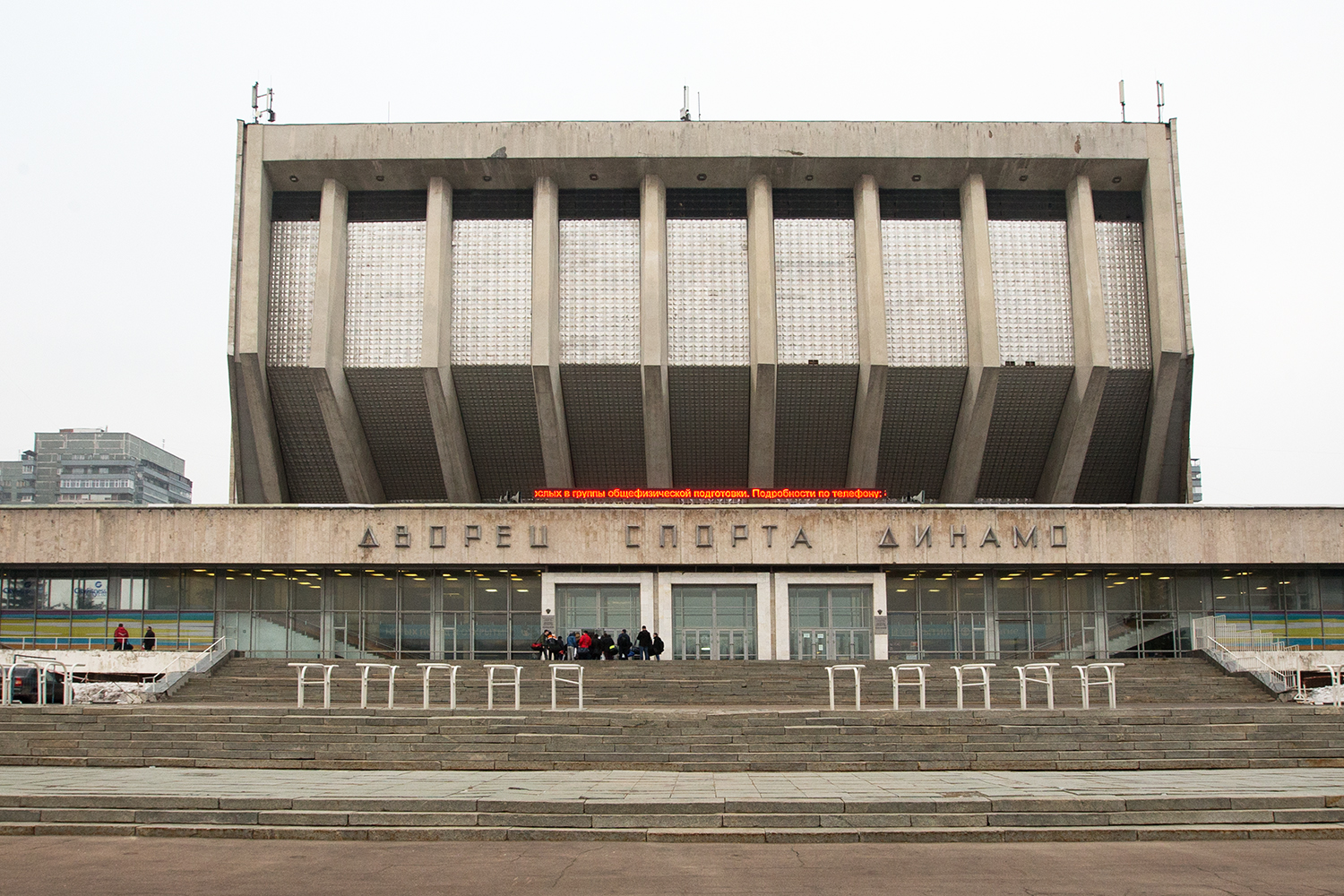 9.Автобусы
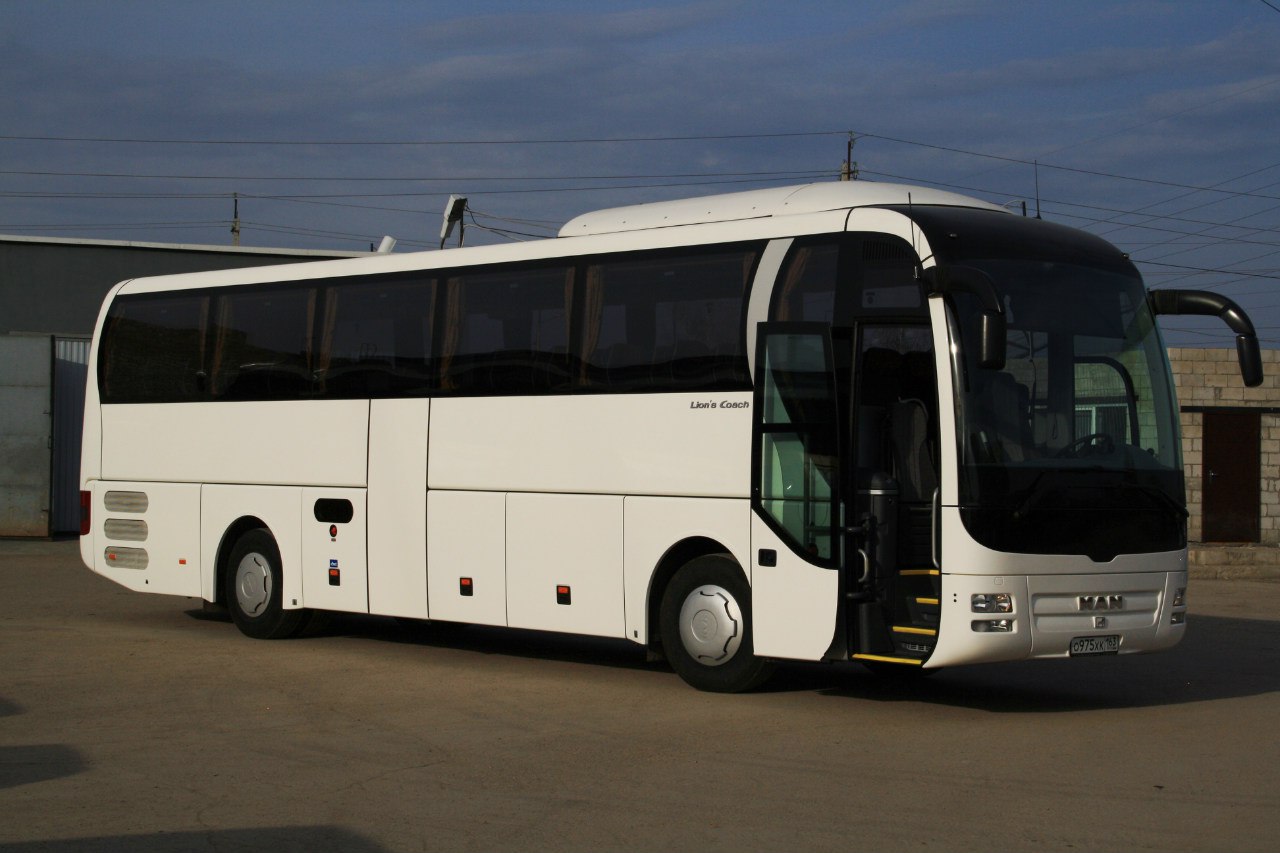 За 7 дней до мероприятия: заказ трансфера из отеля до спортивного комплекса и обратно. 
В день проведения мероприятия: Контроль посадки и отправки.
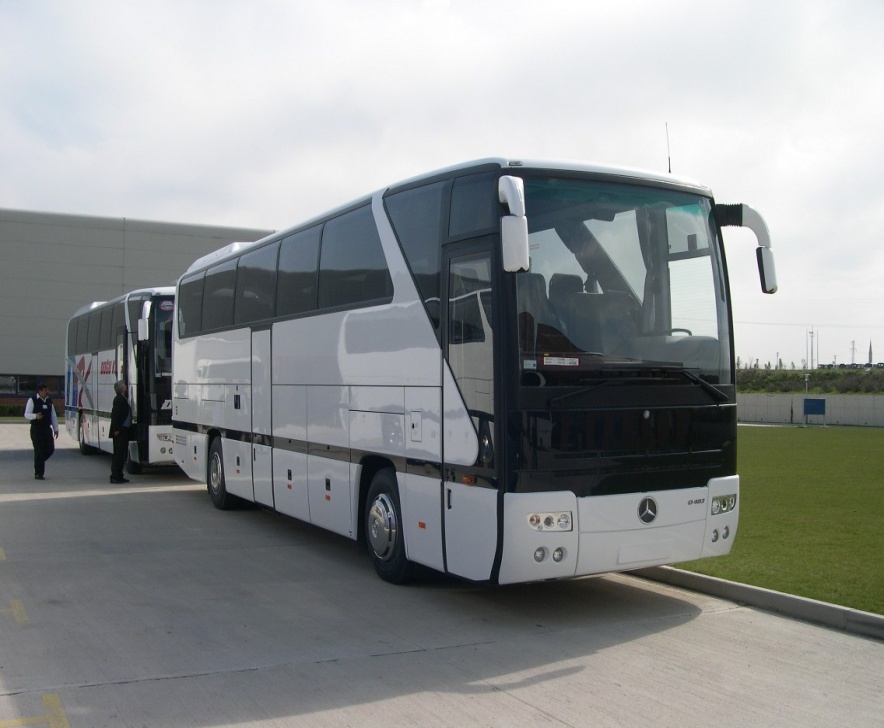 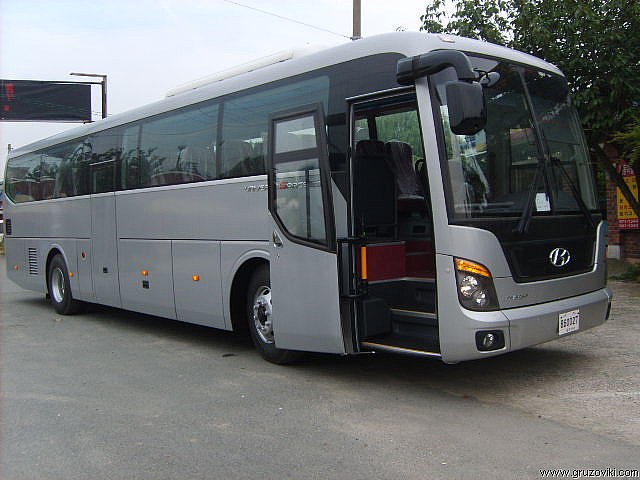 10. Медицинская помощь
За 30 дней до мероприятия: Заявка в департамент Здравоохранения или в медицинский центр.
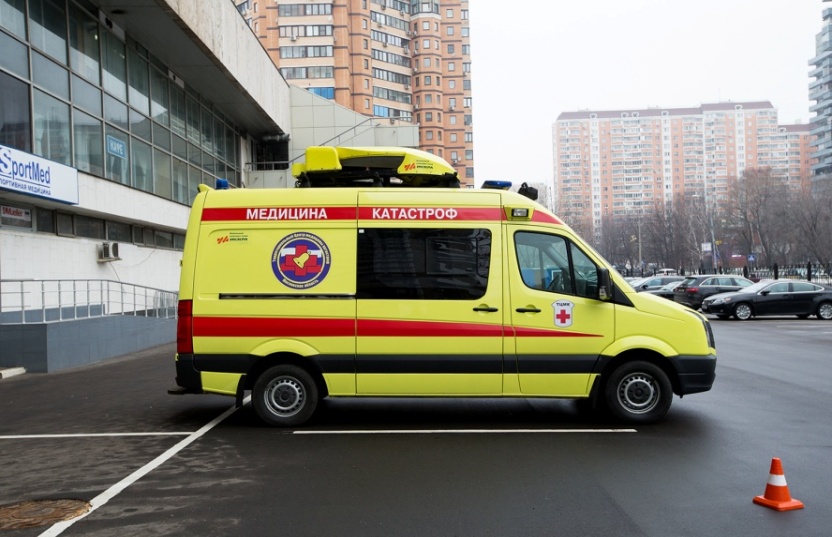 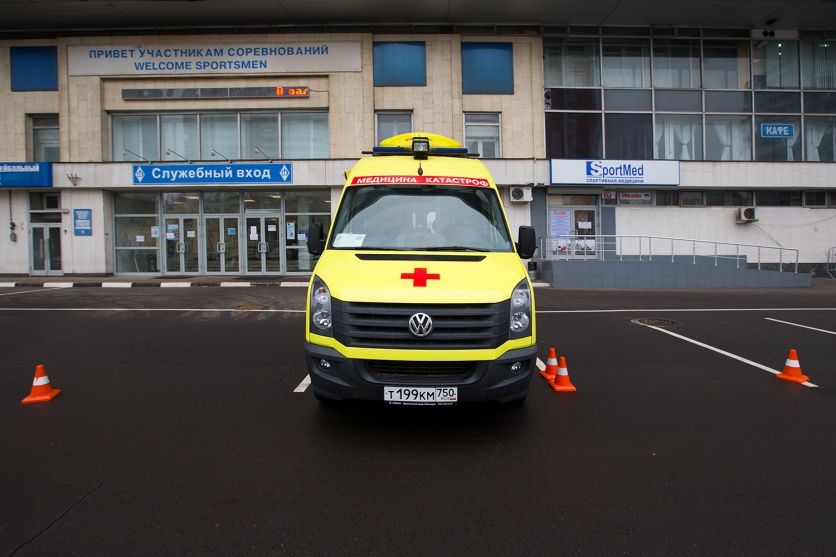 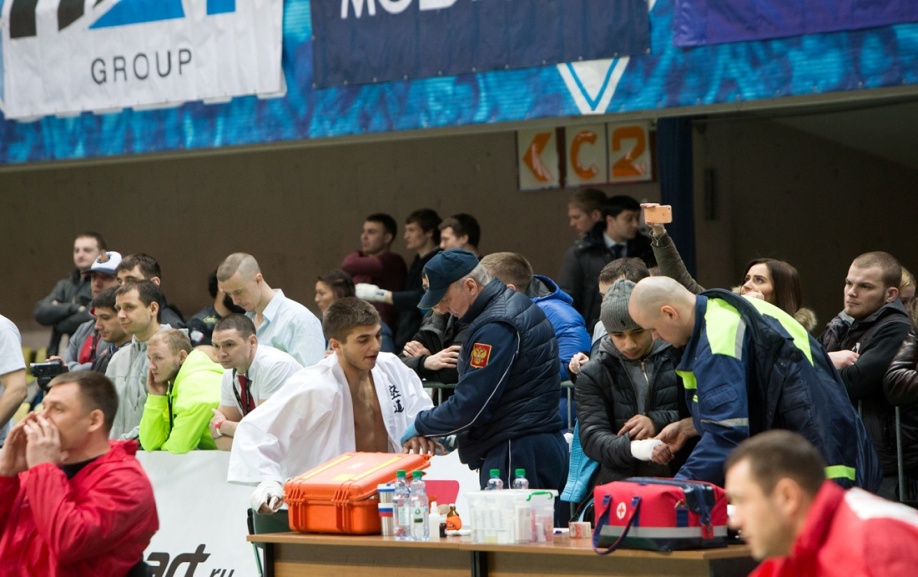 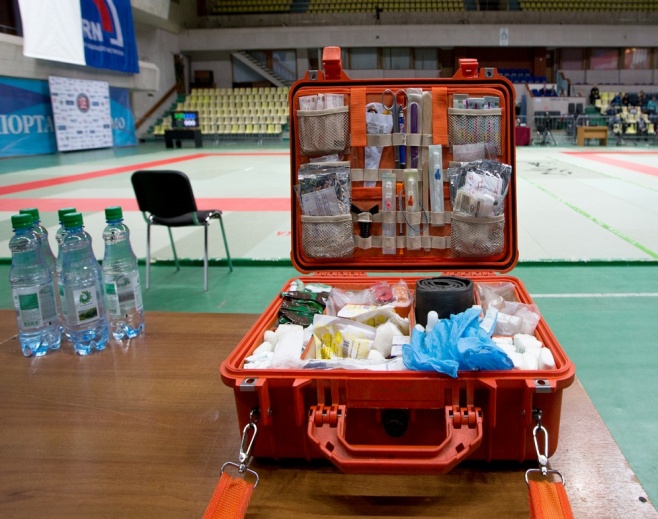 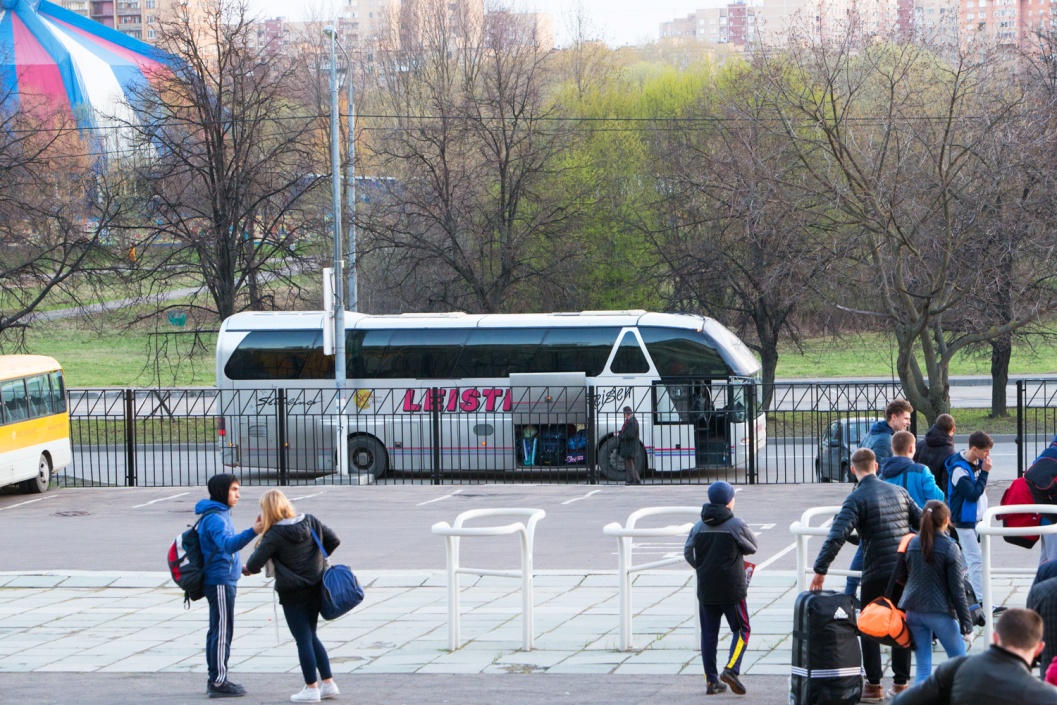 11. Запуск спортсменов в ДС
Запуск спортсменов и зрителей производится за 1,5 часа до начала соревнований.
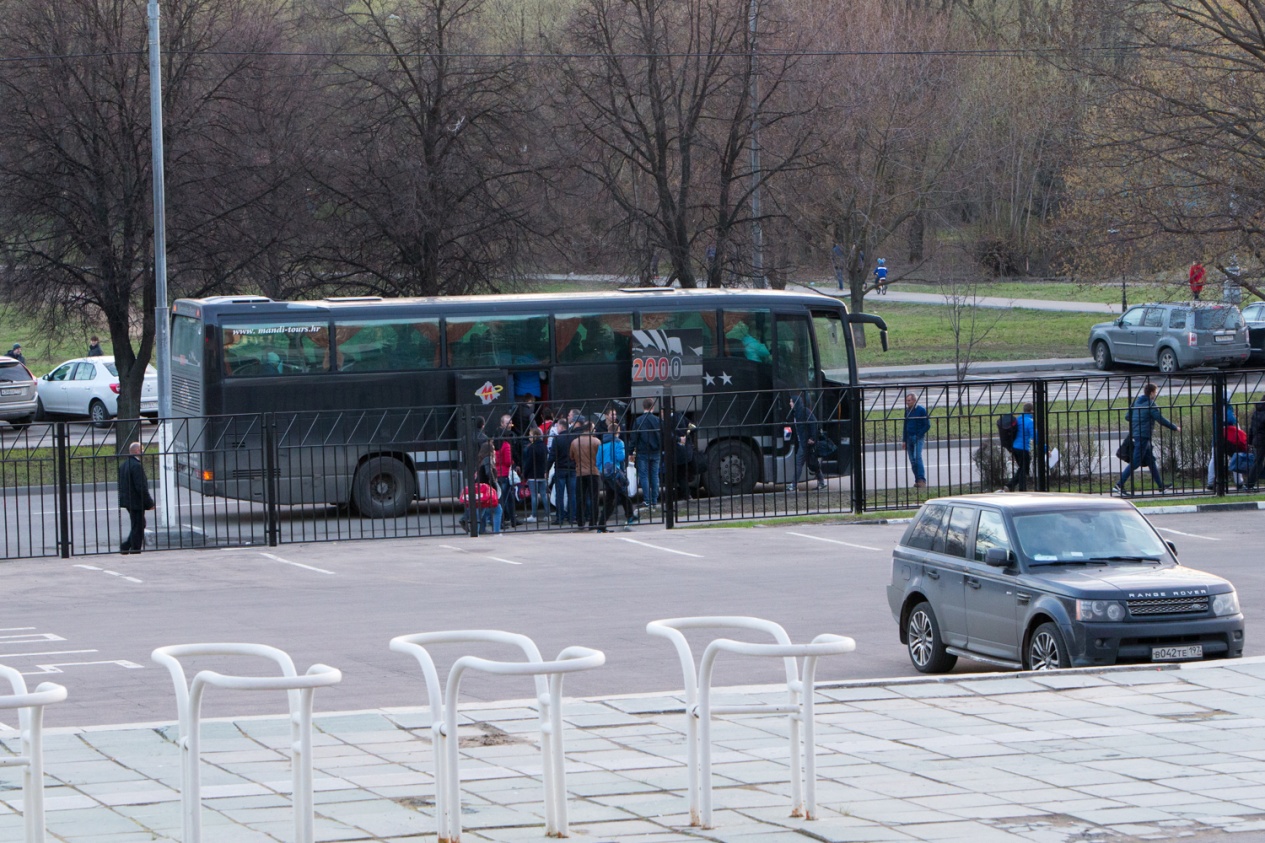 Проверка проходки спортсмена детектором УФЛ (проставляется на Мандатной комиссии).
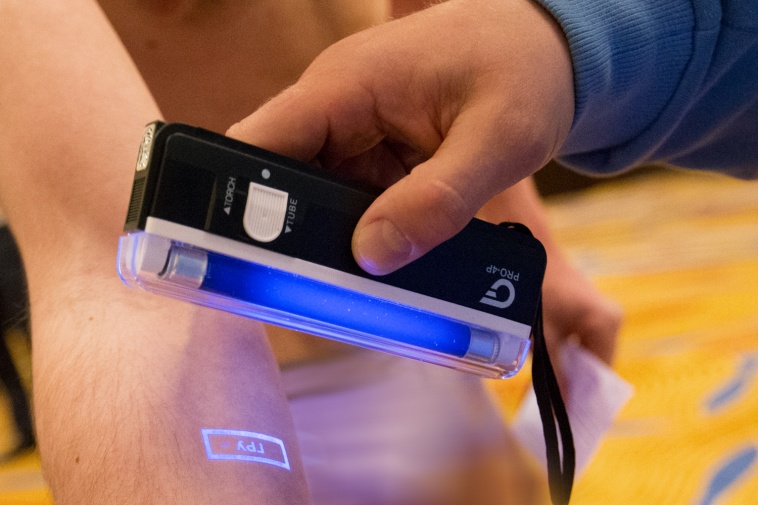 12.Касса, билеты
За 30 дней до мероприятия: Размещение информации о дате и времени мероприятия на сайте ФКР, адресная рассылка по клубам.
За 14 дней: повторная адресная рассылка по клубам и тренерам.
За 7 дней до мероприятия: Размещение информации о дате и времени мероприятия на сайте ФКР.
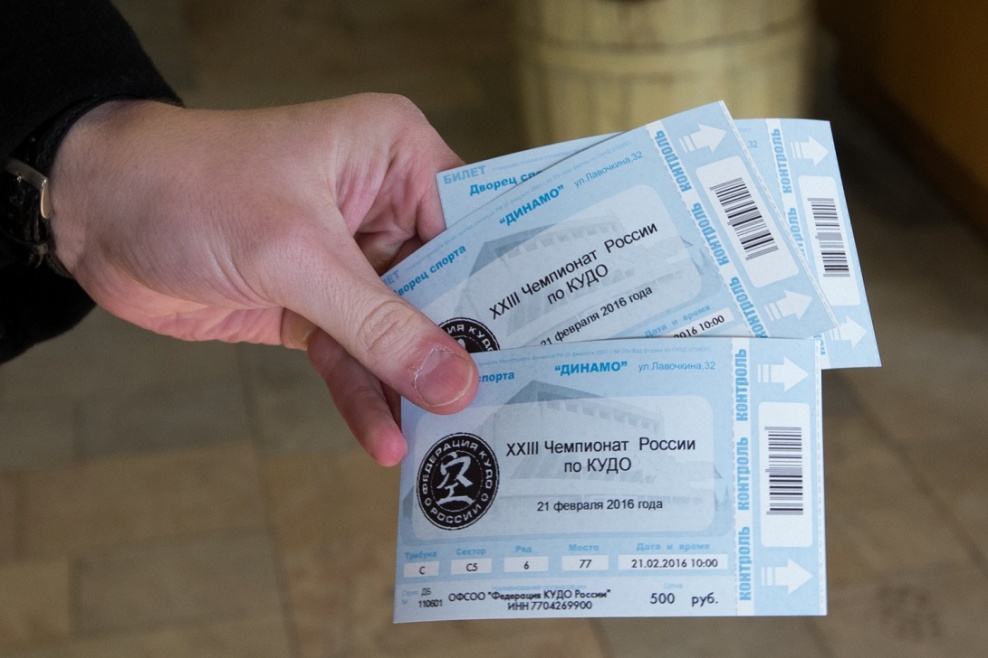 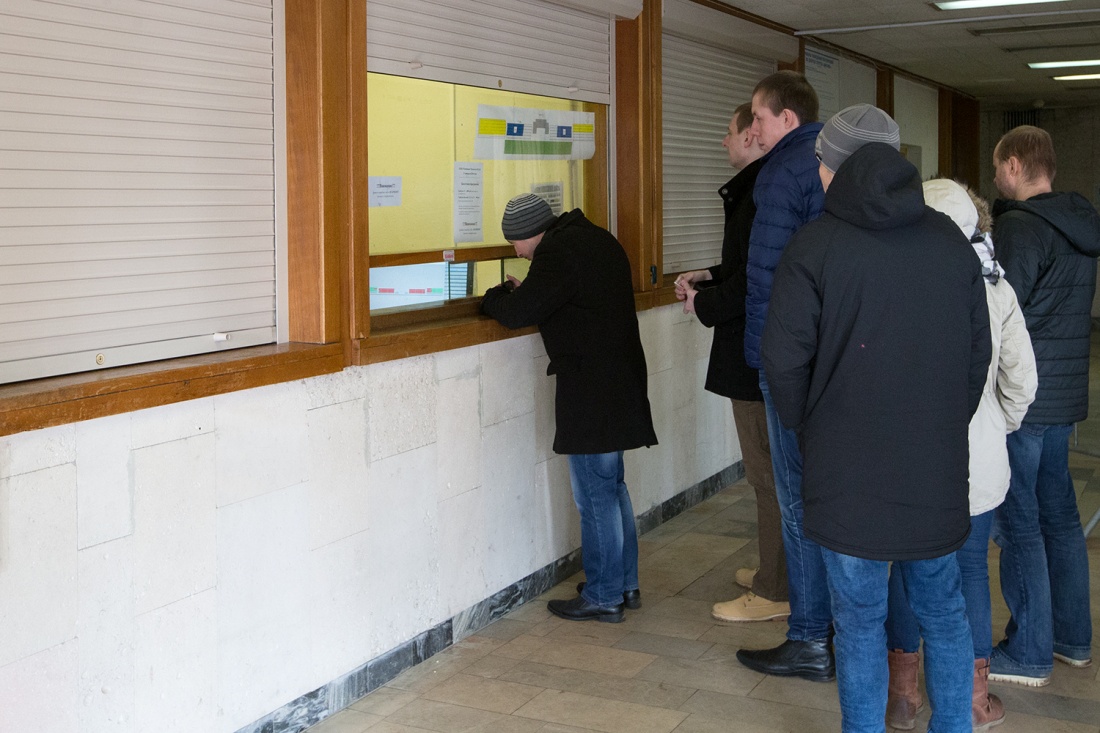 Зрители
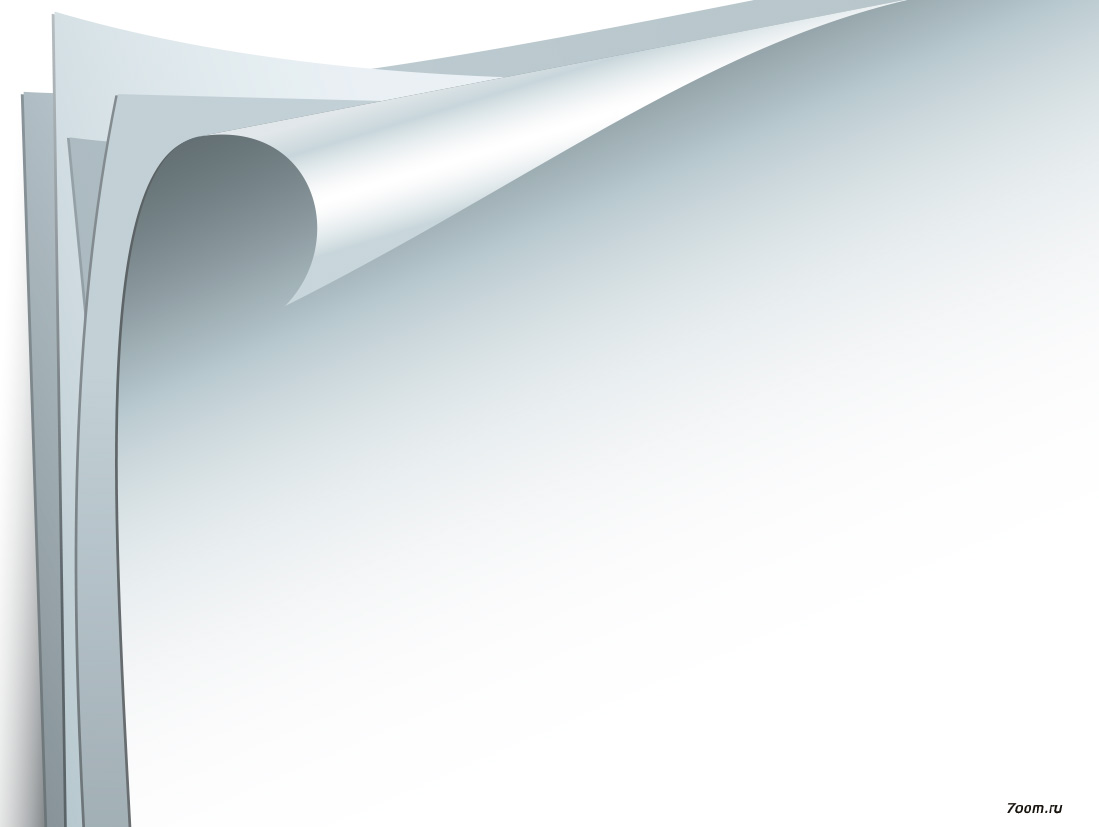 Контроль билетной программы.
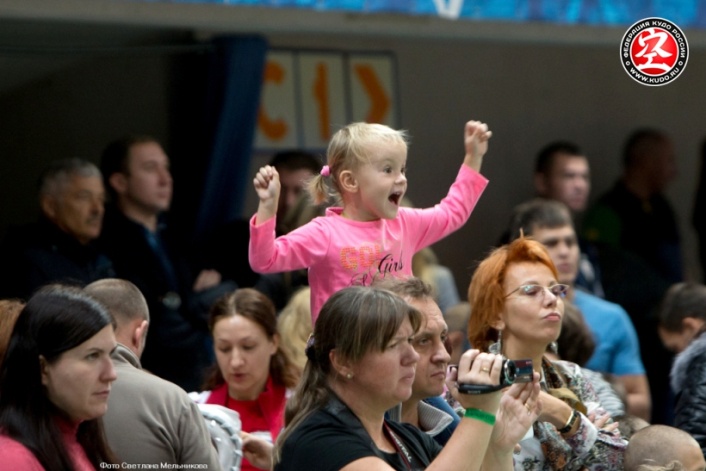 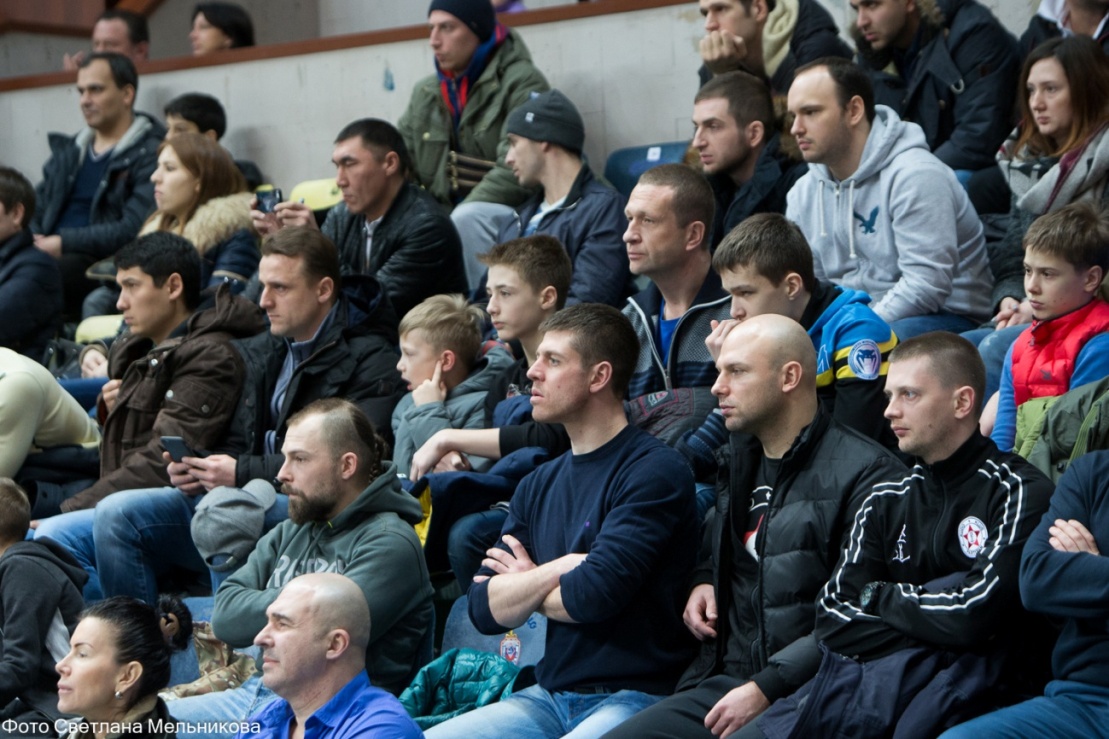 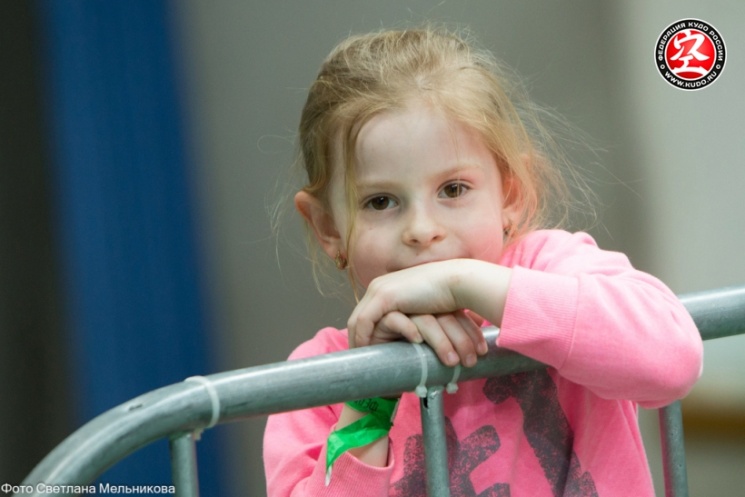 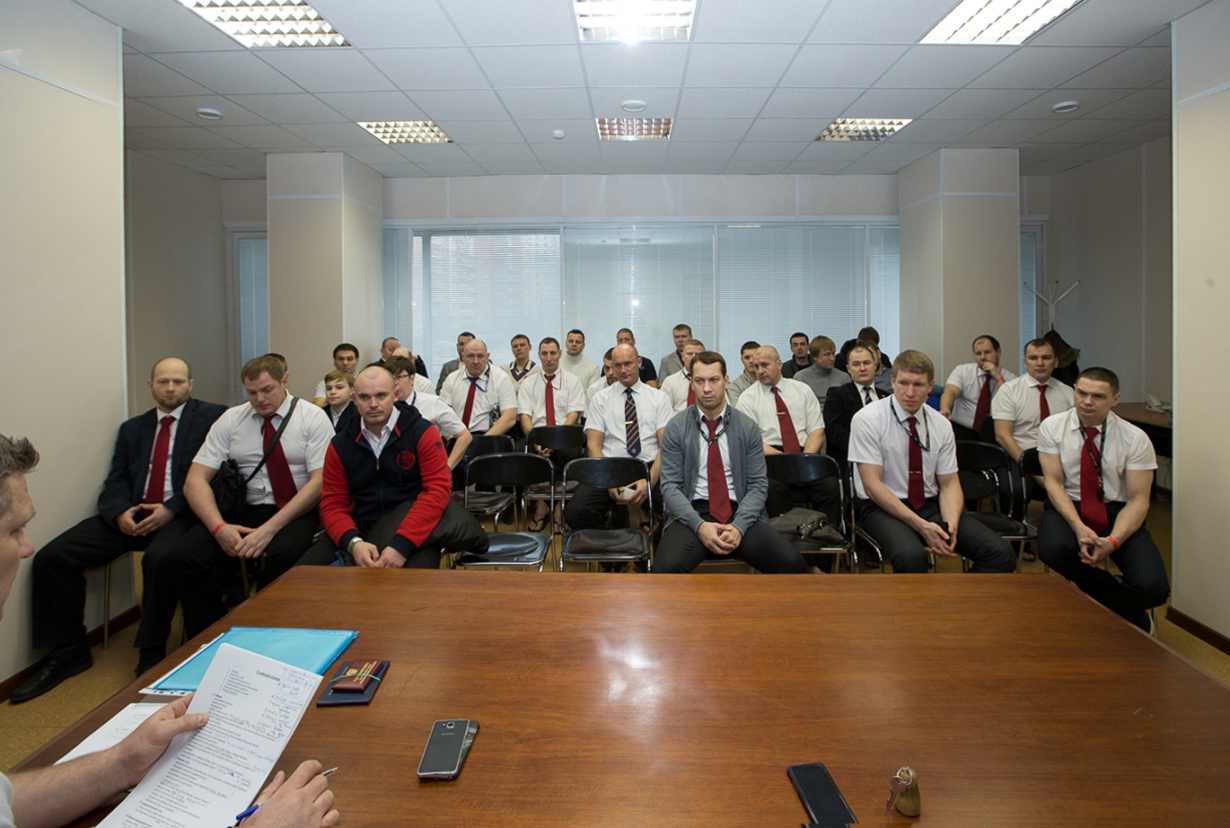 13. Судейский семинар
За 14 дней до мероприятия: отбор и утверждение судейского корпуса.
За 1 день или в день мероприятия (до начала соревнований), проводит главный судья (согласно регламенту), присутствие всех судей строго обязательно.
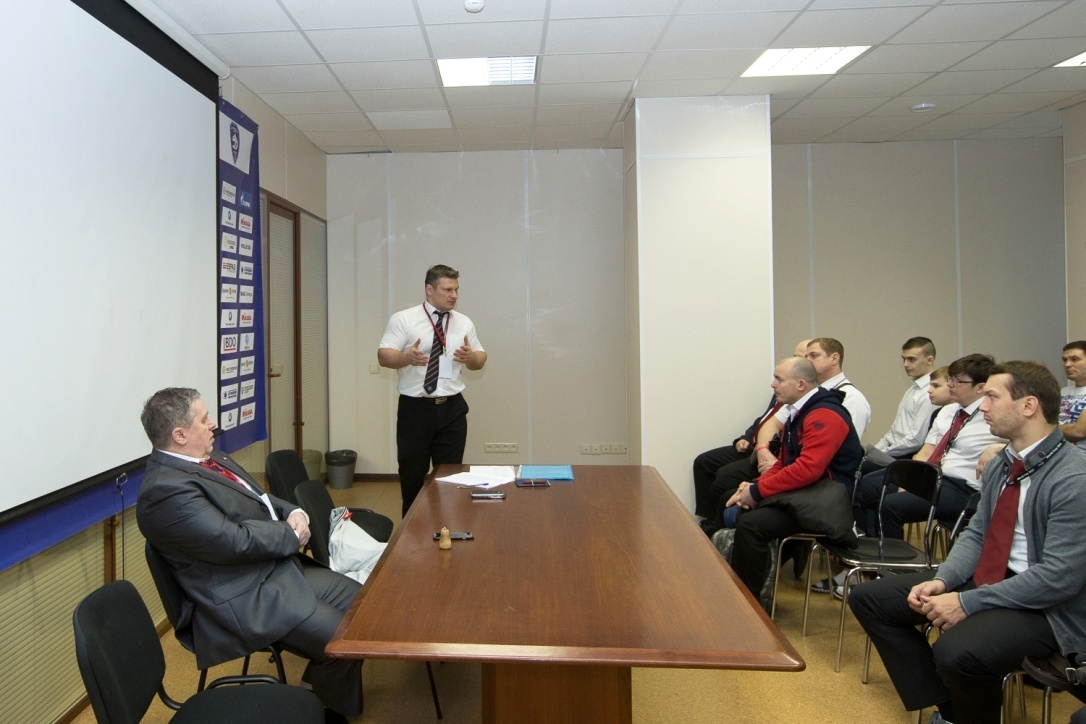 Главный судья и Руководитель судейской коллегии округа.
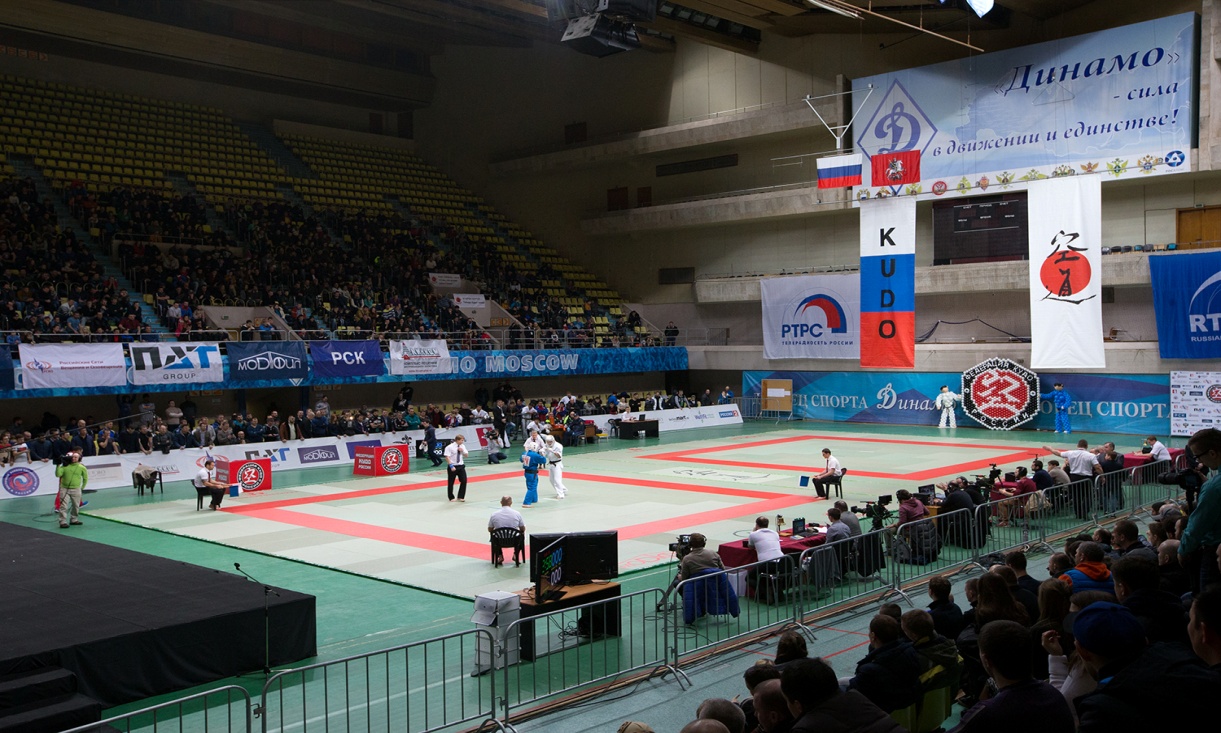 14. Оформление зала
Установление четкой границы между зрителями и рабочей зоной турнира. Банеры, плакаты с логотипами организаторов и спонсоров.
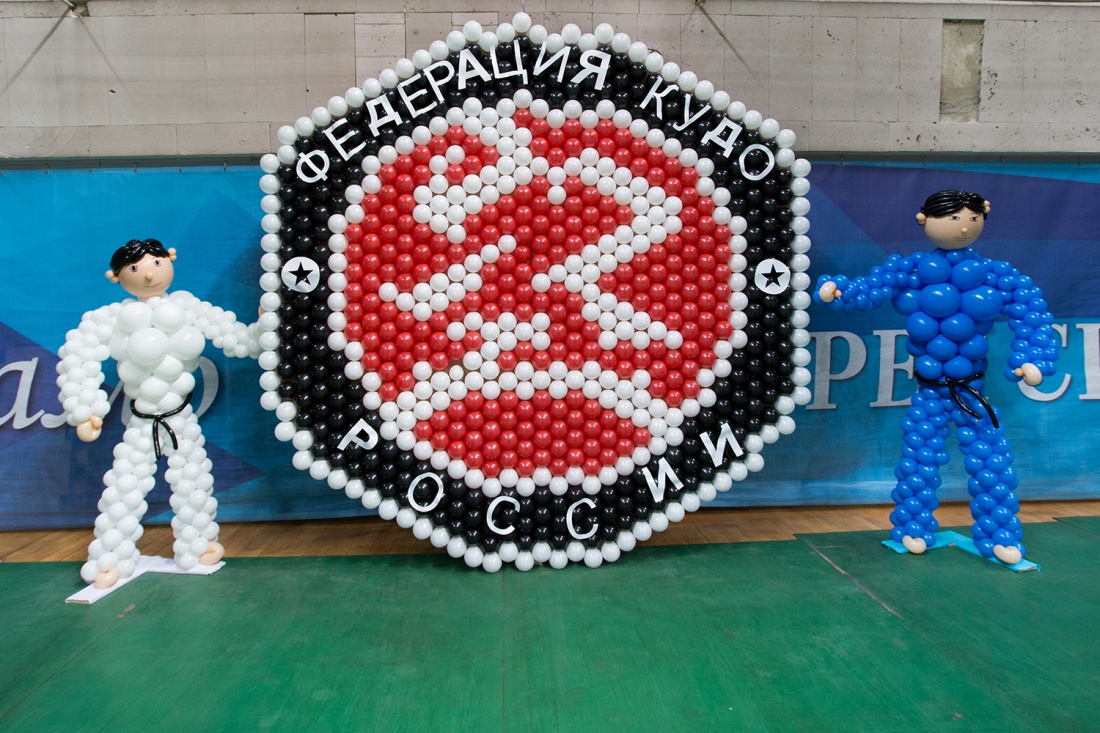 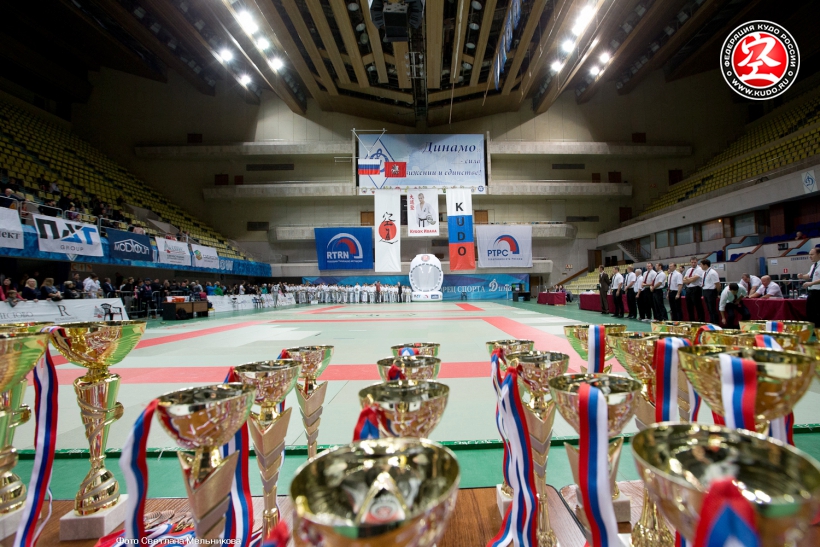 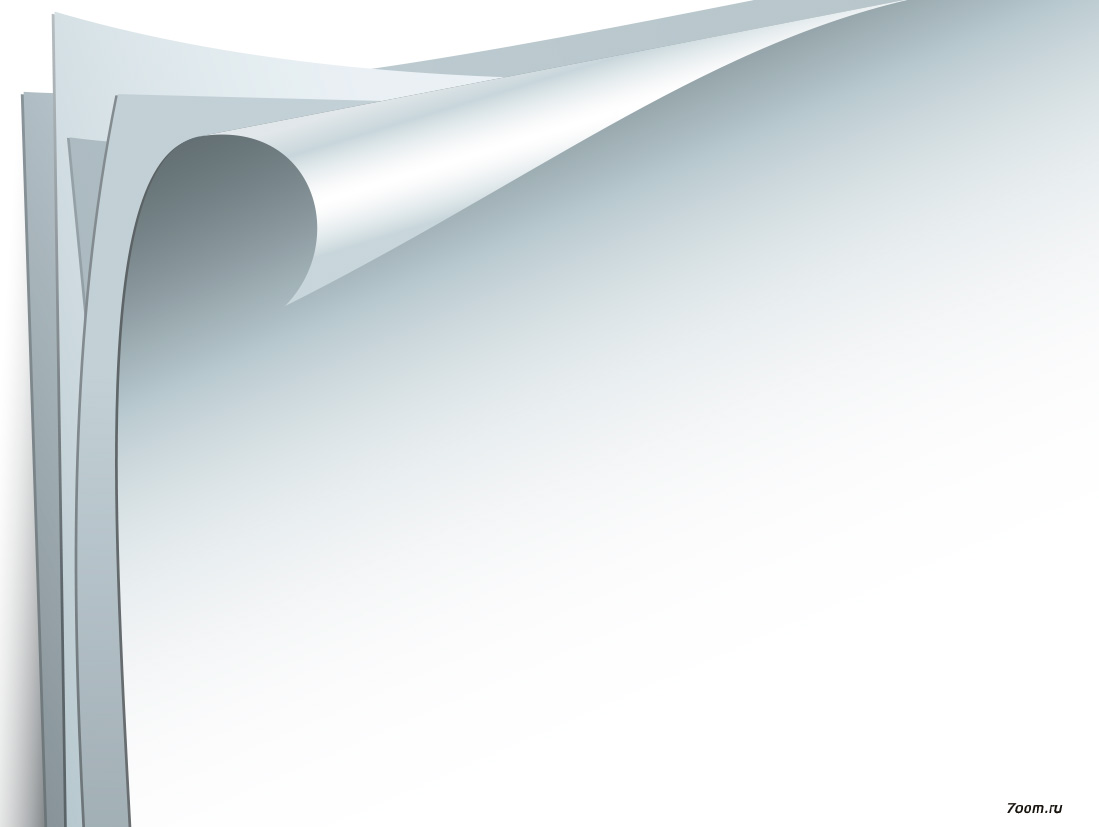 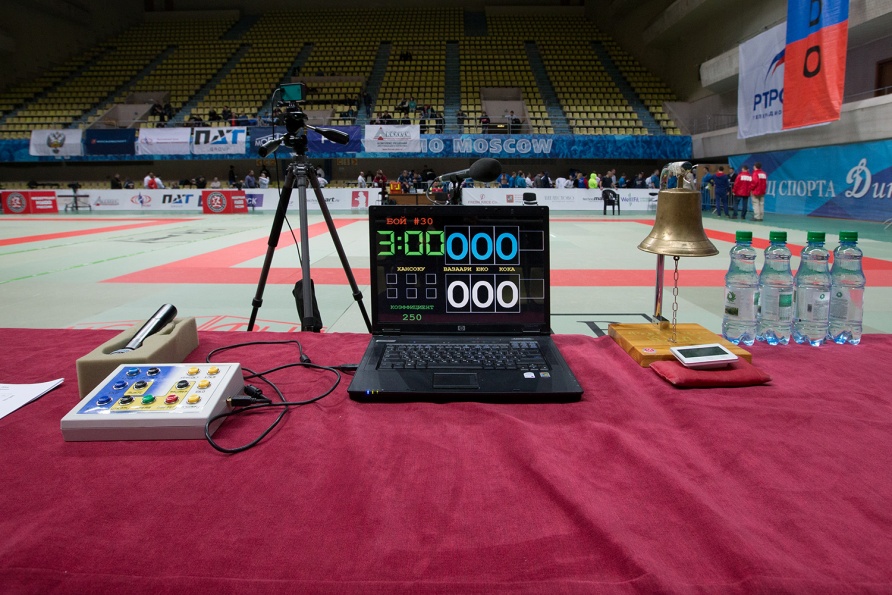 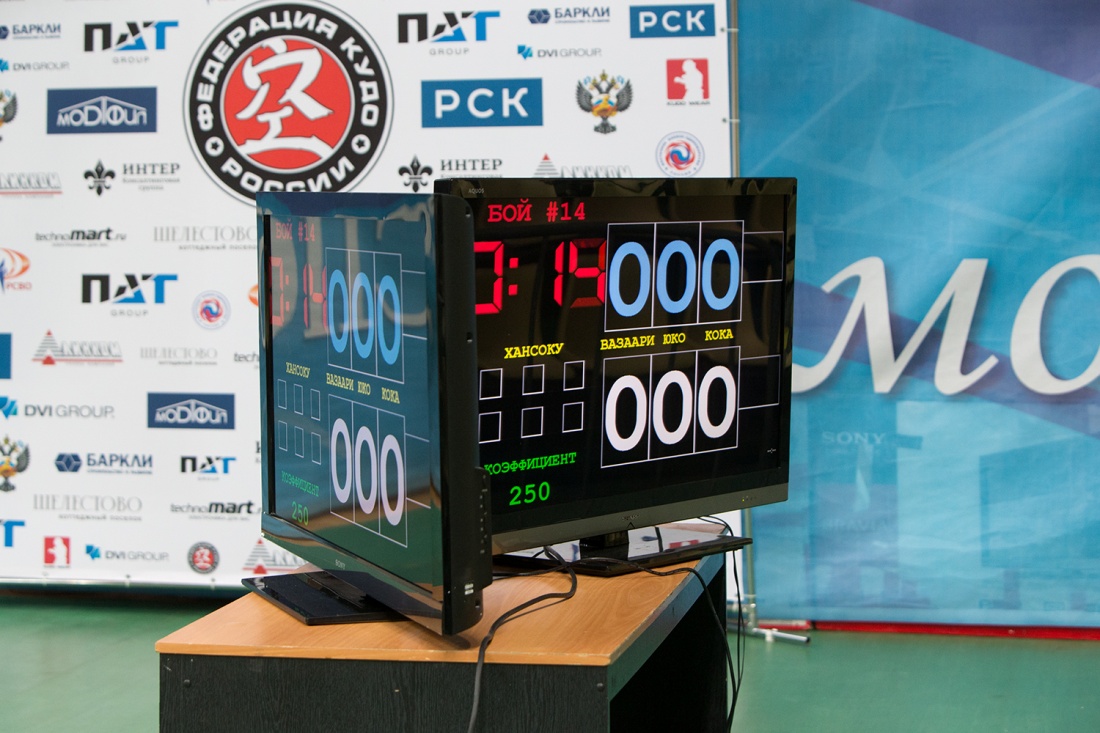 За 30 дней: проверка исправности оборудования, экранов и пультов.
За 3 дня до мероприятия: подготовка и сбор оборудования, табло и ЖК-экранов. Заказ грузового автомобиля для транспортировки оборудования до места проведения.
За 1 день: транспортировка оборудования и грузов в ДС. 
В день мероприятия: Установка и настройка оборудования.
15. Протоколы хода соревнований, информационный стенд для спортсменов.
За день до мероприятия: составление протоколов хода соревнования (после мандатной комиссии). 
В день мероприятия: размещение протоколов на информационном стенде, расположенном в местах захода спортсменов на татами.
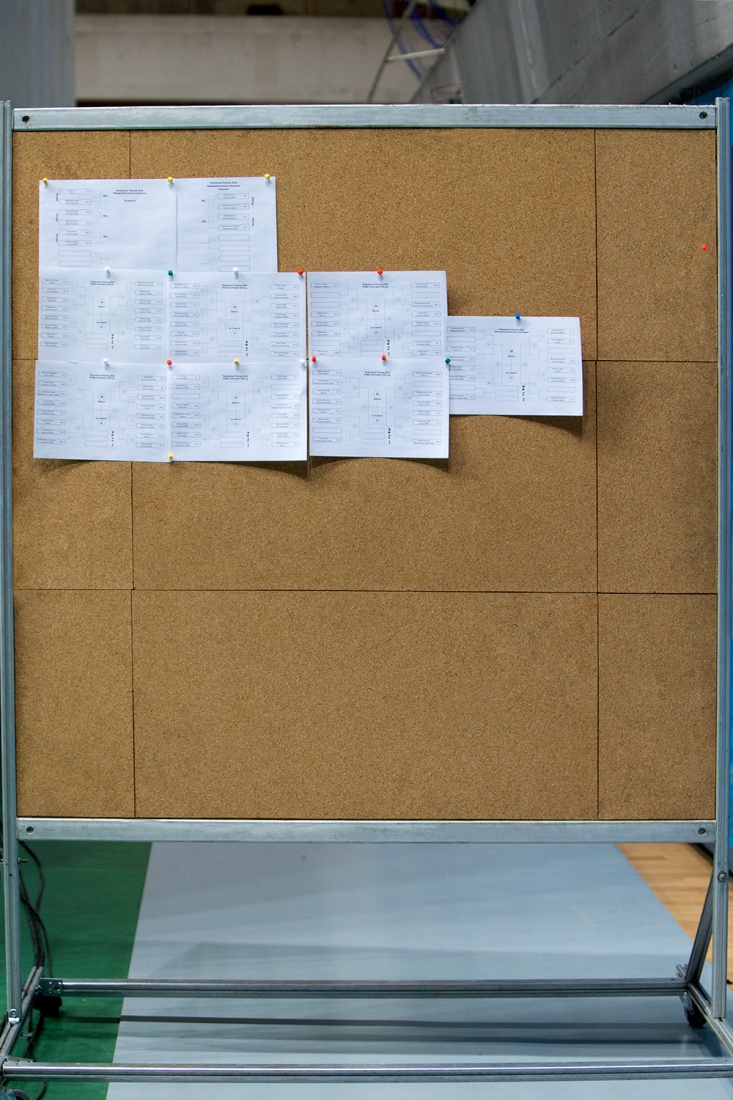 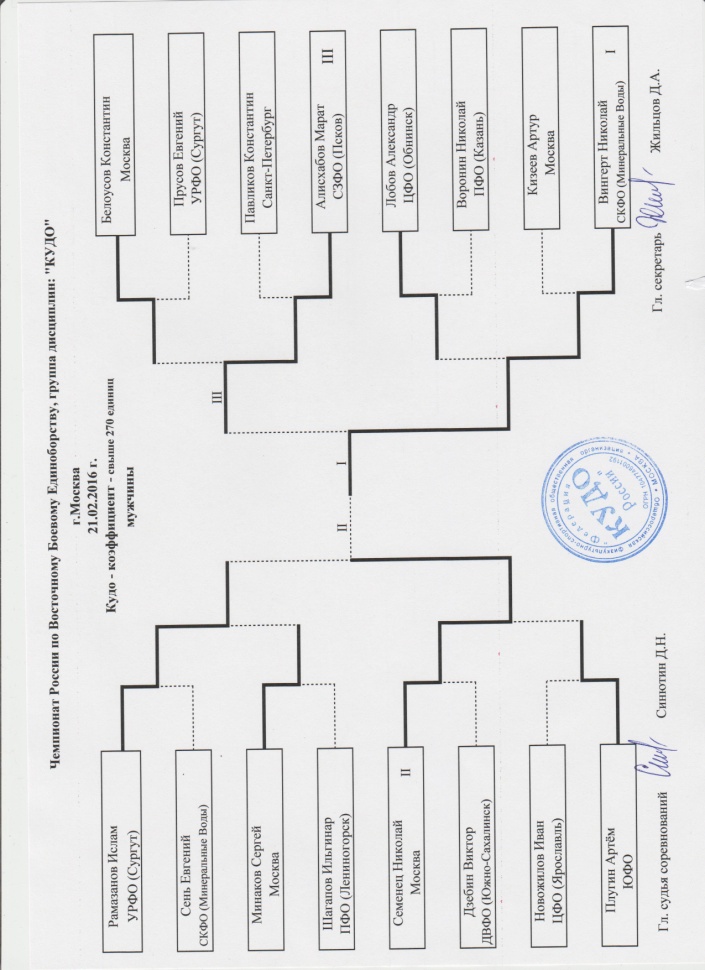 16. Призы
За 30 дней до мероприятия: составление и согласование списка призов: грамоты, медали и кубки, ценные призы+дополнительные номинации.
За 14 дней до мероприятия: заказ медалей, грамот и кубков, а так же дополнительных призов (по возможности).
За 1 день: транспортировка призов в ДС.
В день до открытия мероприятия: расстановка кубков и призов.
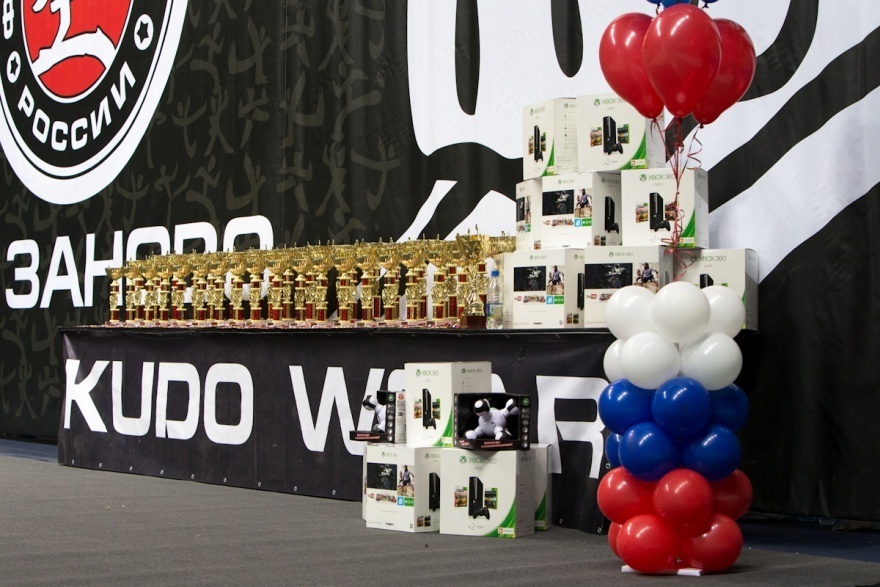 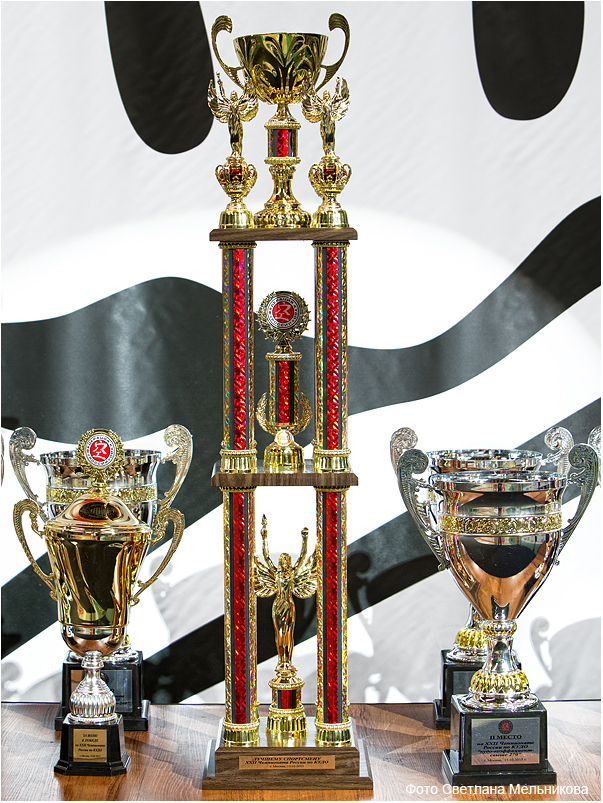 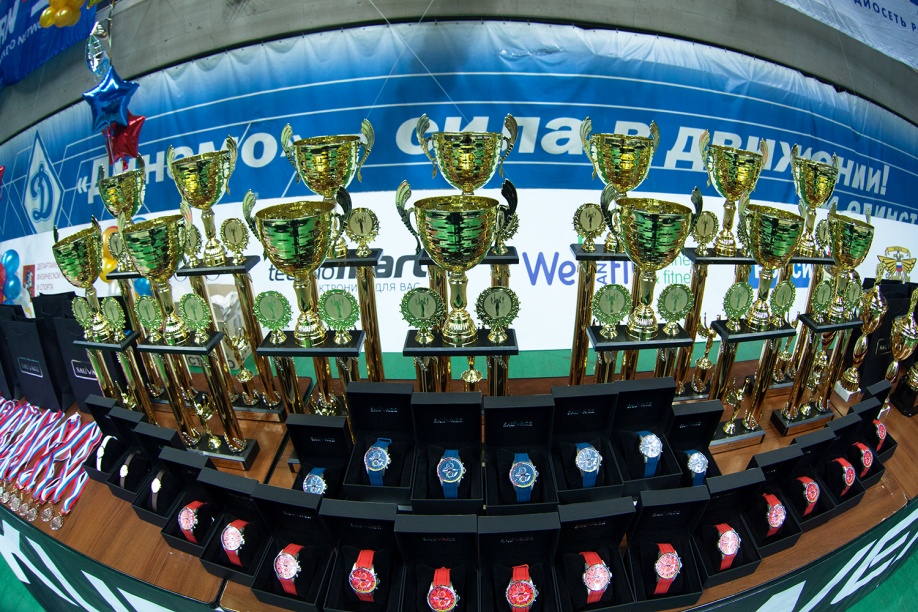 Контроль продажи экипировки и товаров с символикой ФКР и KIF на мероприятии.
17.  Магазин Kudo Wear
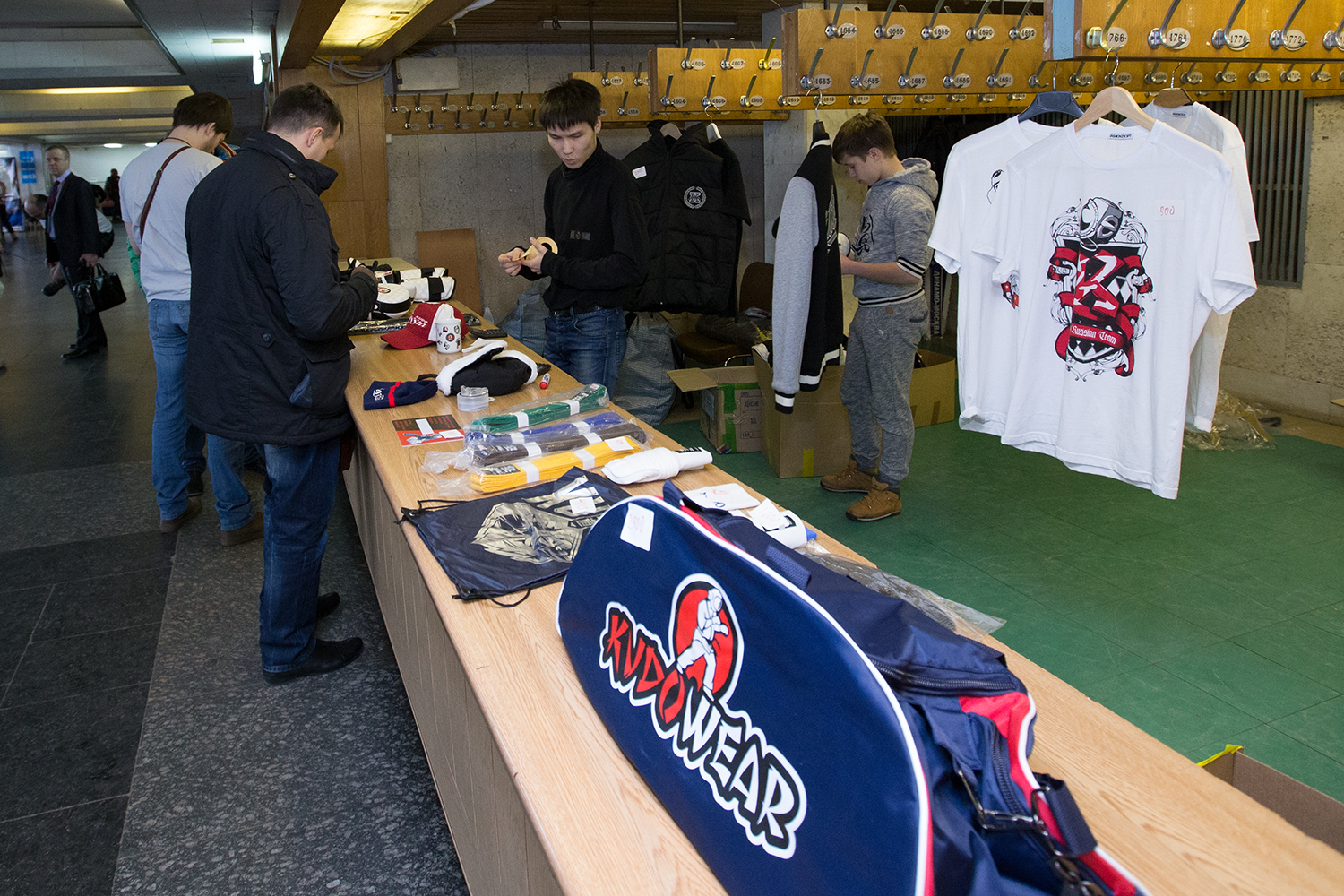 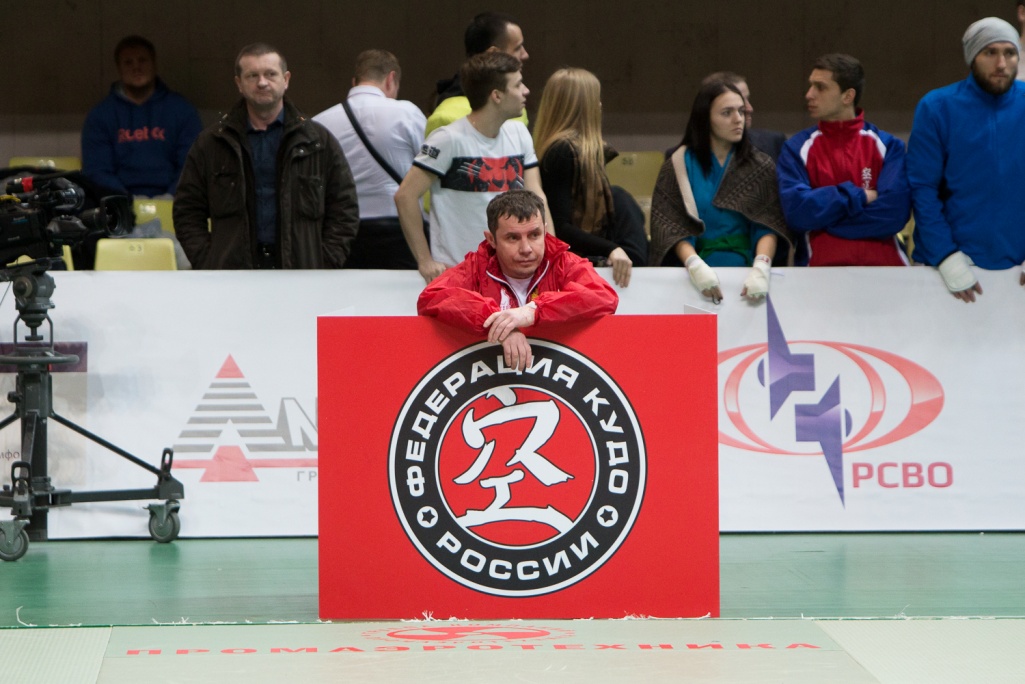 18. Места для выводящих и их  экипировка.
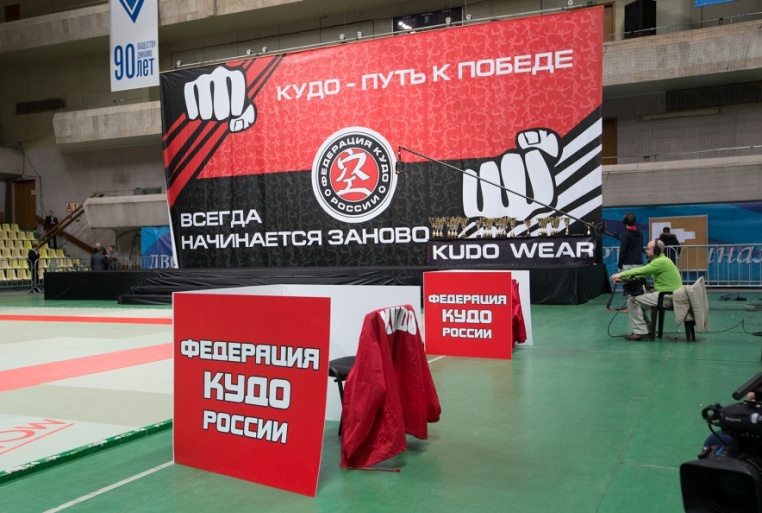 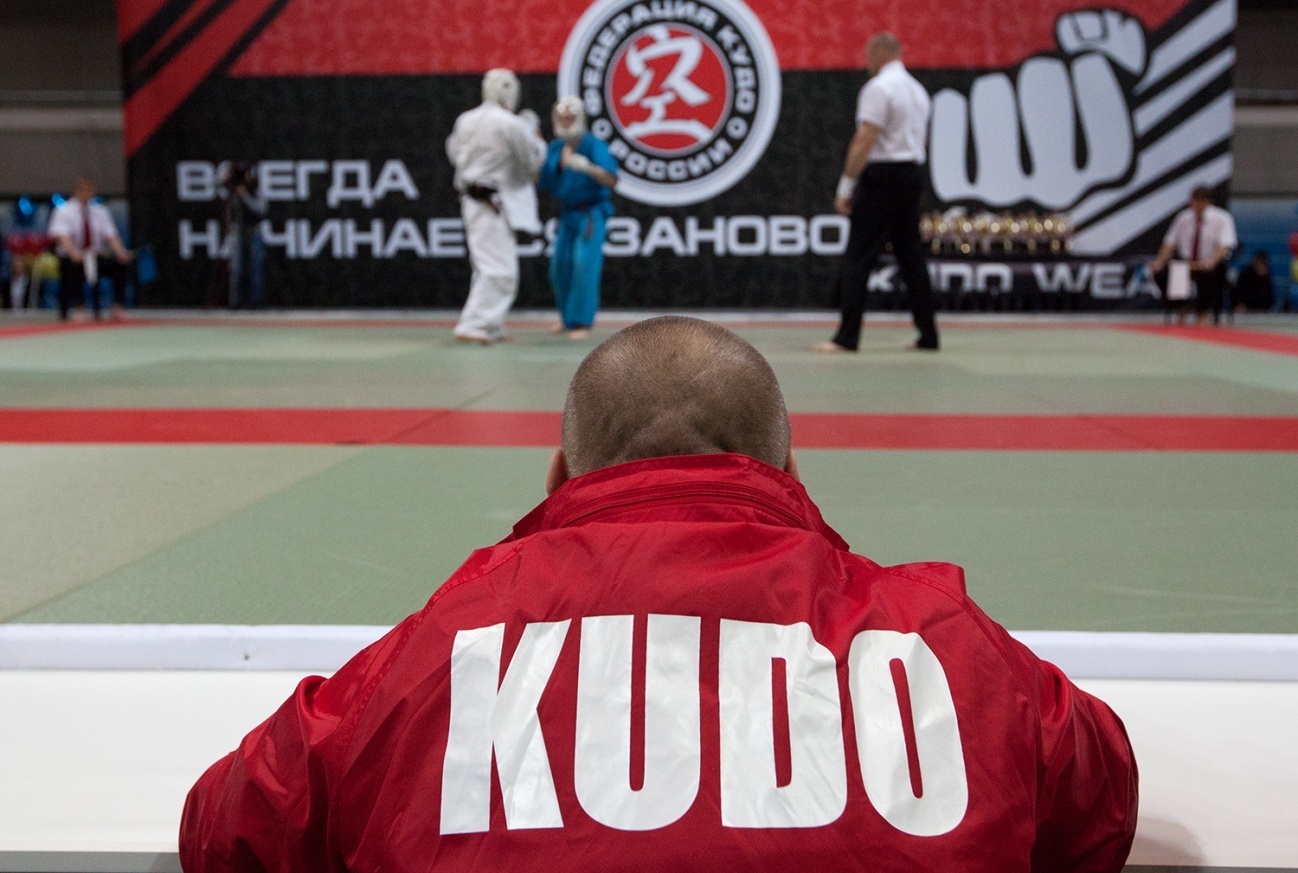 Контроль выхода в рабочую зону татами спортсменов и выводящих.
19. Открытие
За 30 дней до мероприятия: составление сценарного плана, выбор ведущего мероприятия. Разработка шоу-программы.
За 10 дней до мероприятия: подготовка пресс-релиза.
За 3 дня: размещение пресс-релиза на сайте ФКР и в СМИ.
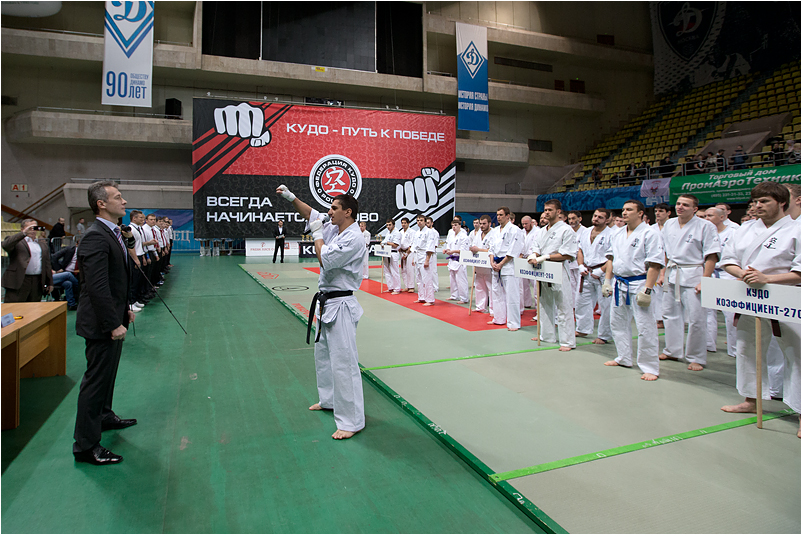 Гости мероприятия
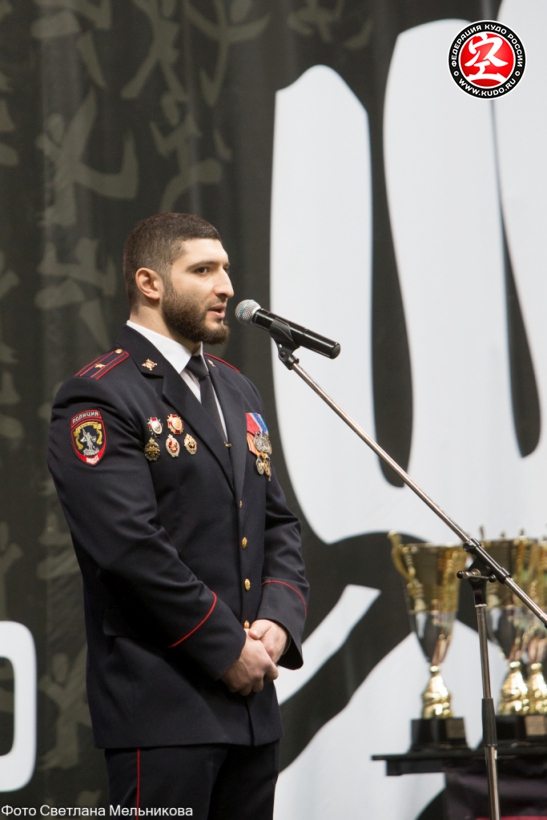 Клятва спортсменов
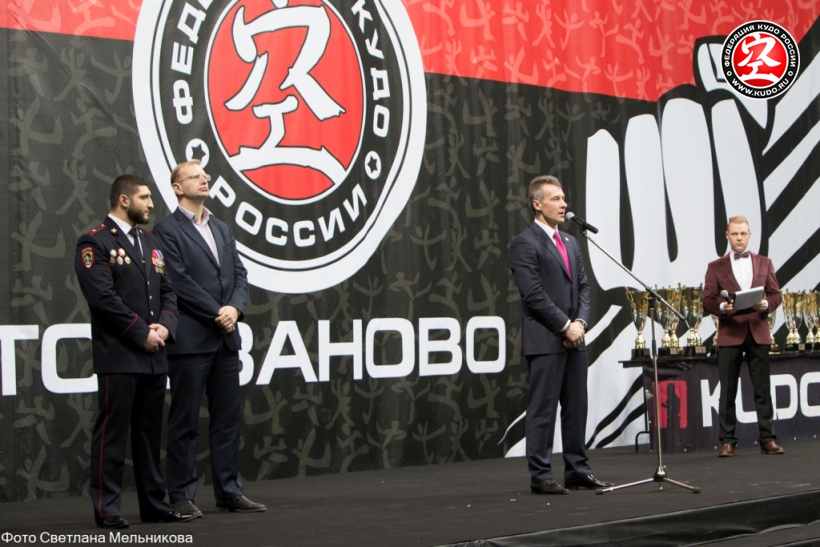 Построение спортсменов и судей
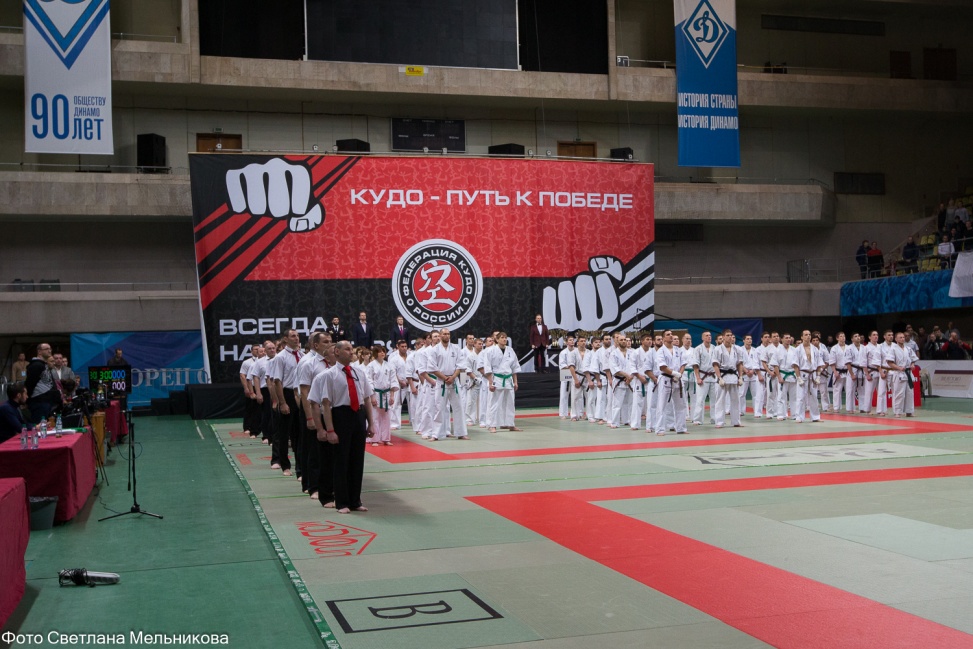 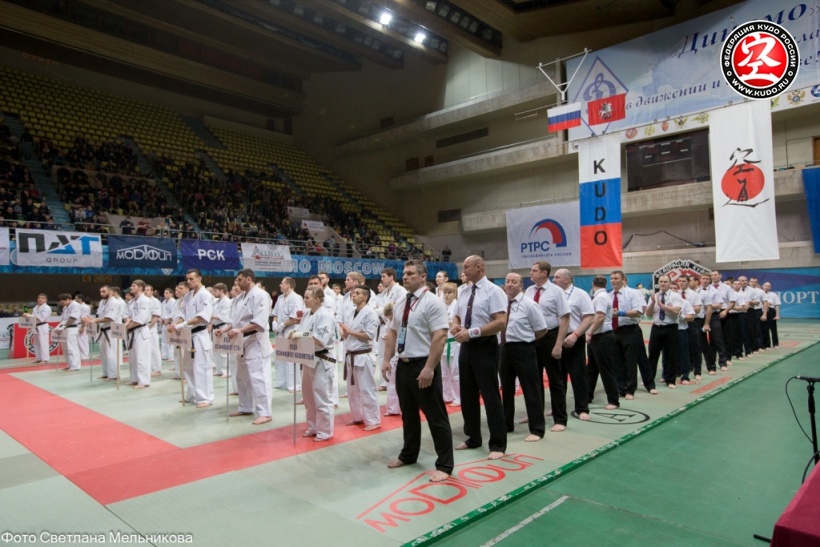 Гимн России
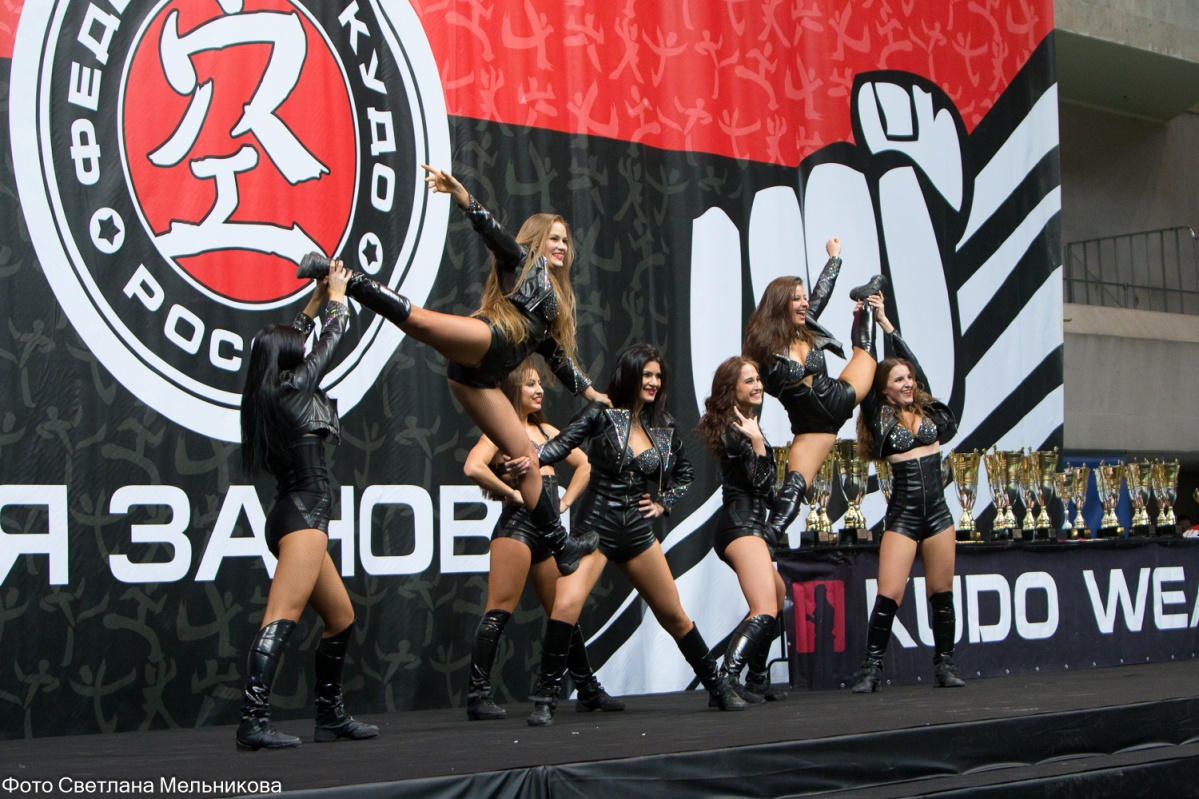 Шоу-программа
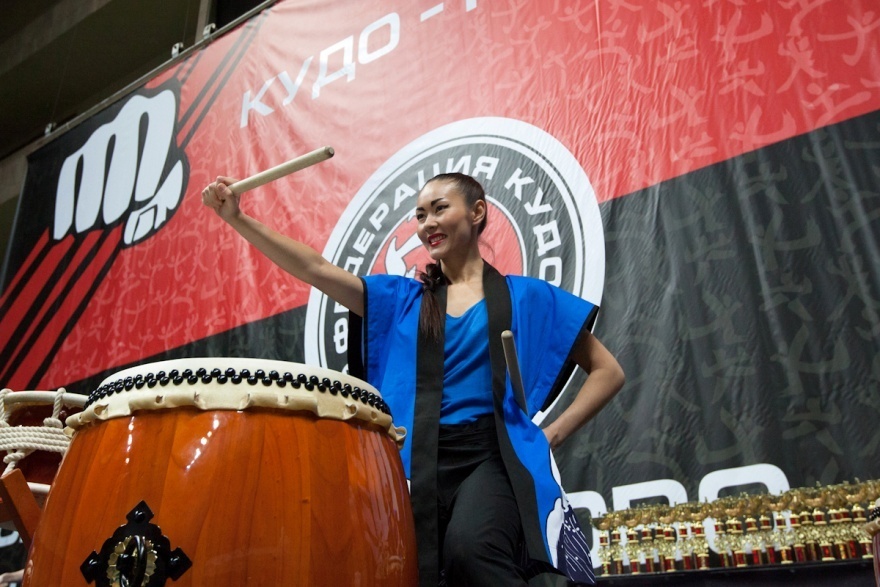 20. VIP-зона, фуршет
За 14 дней до мероприятия: вручение приглашений для VIP гостей и спонсоров.
За 2 дня до мероприятия: напоминание VIP гостям и спонсорам, оформление пропусков на парковку.
В день мероприятия: встреча и рассадка в зале.
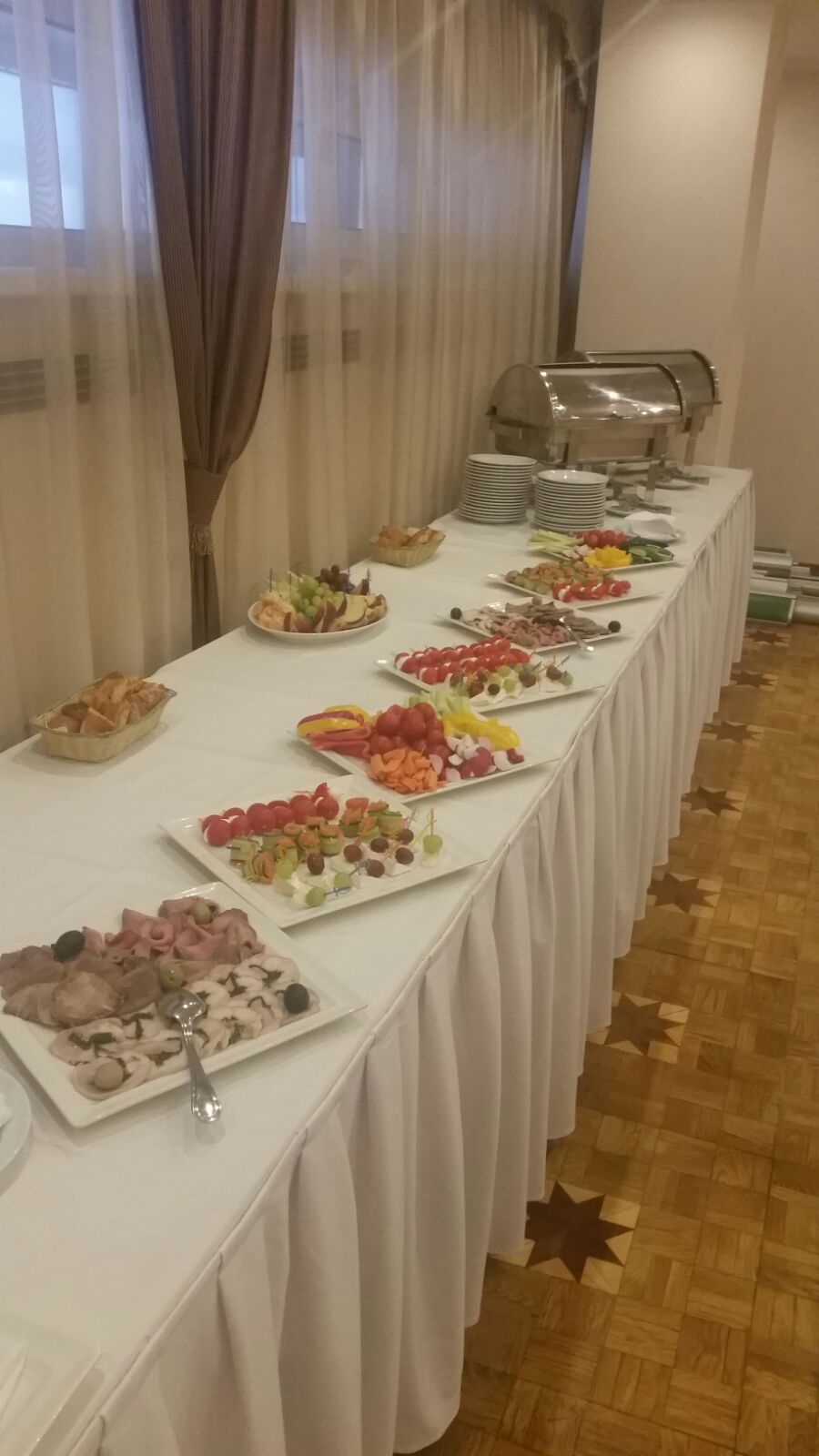 Пригласительные
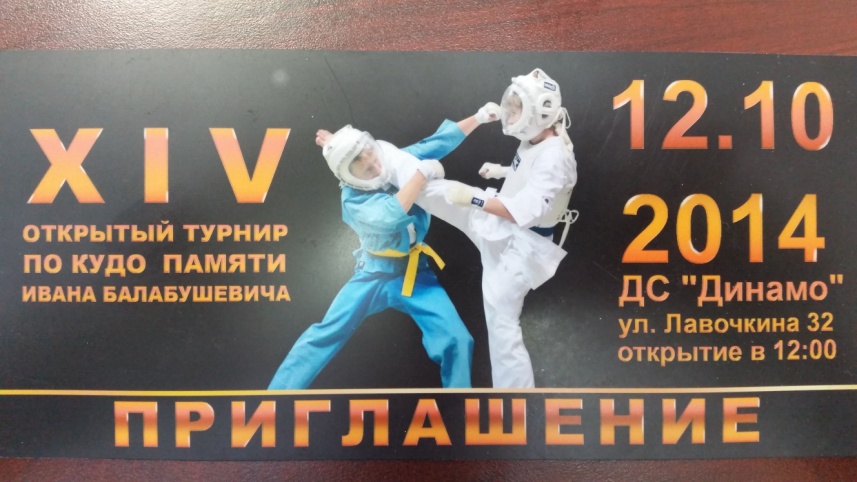 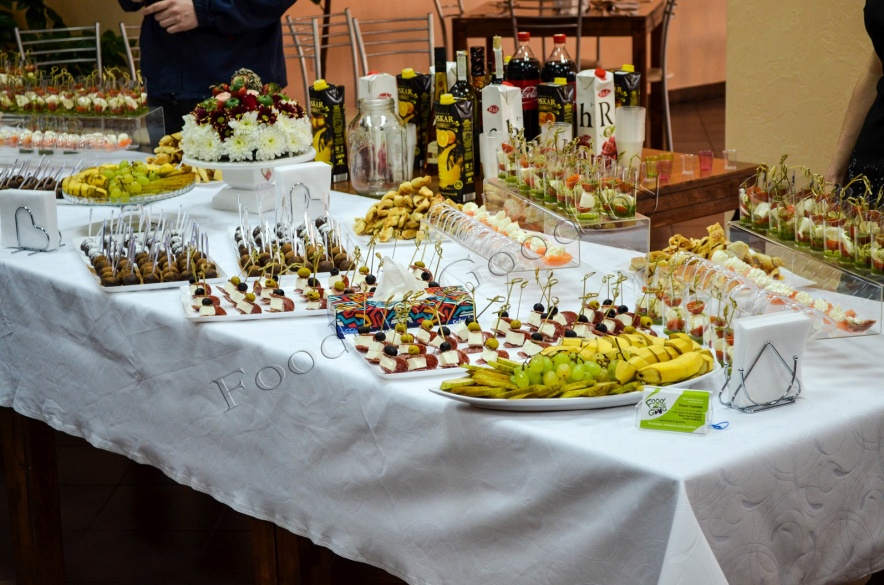 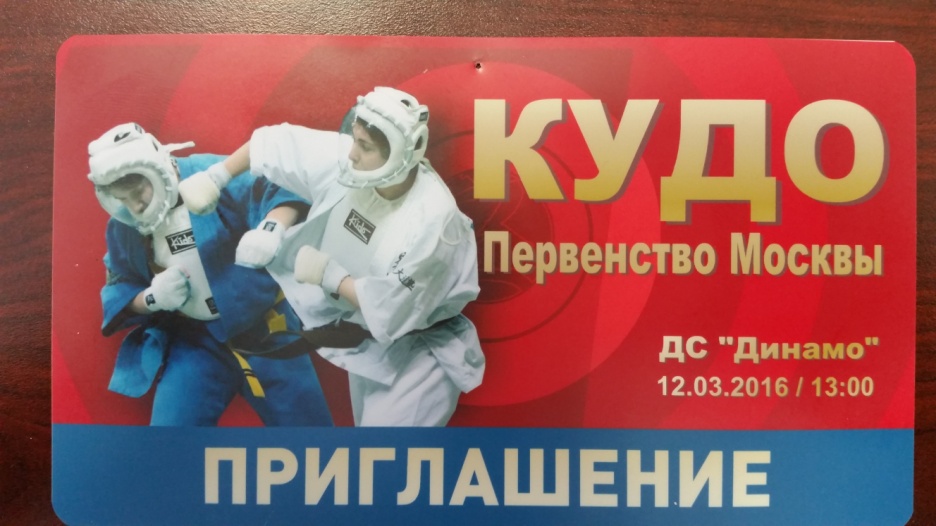 21. Обеды
За 14 дней до мероприятия: заказ обедов и меню в кафе ДС. Талоны на обед для судейского корпуса, волонтеров, медицинского персонала, полиции и охраны.
Жетоны на обед
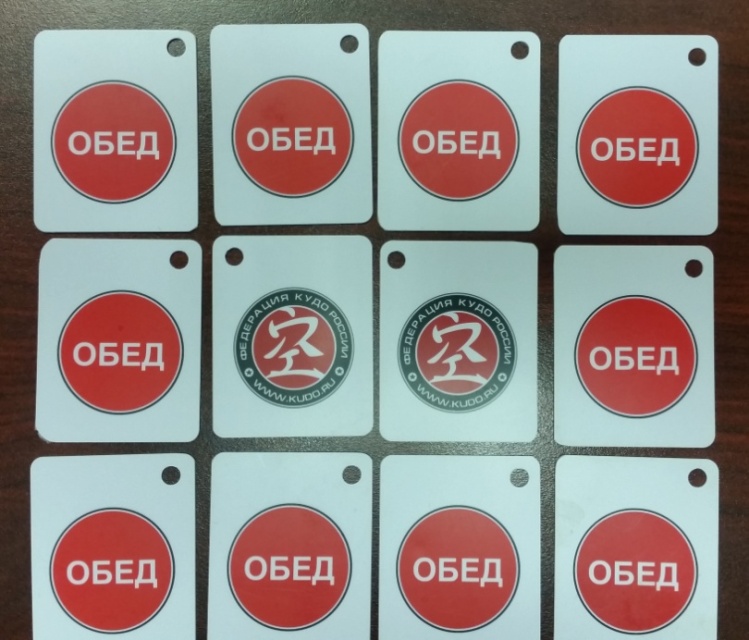 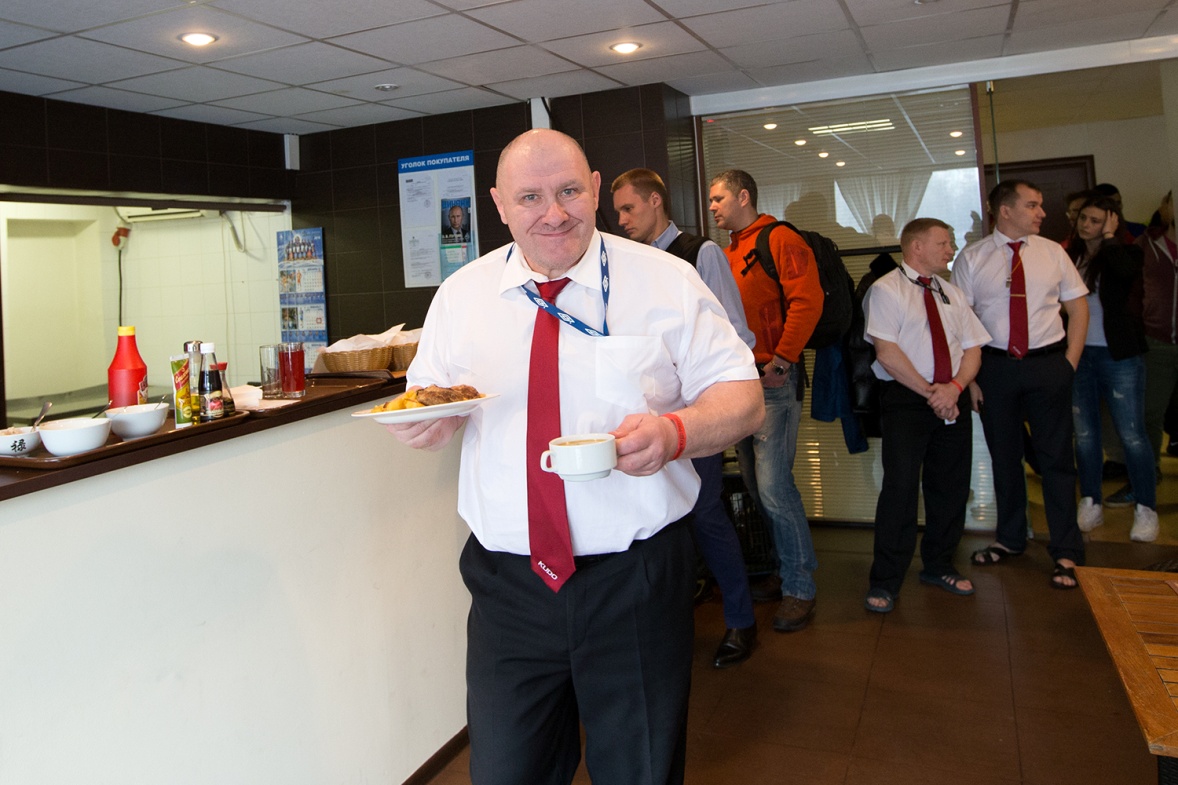 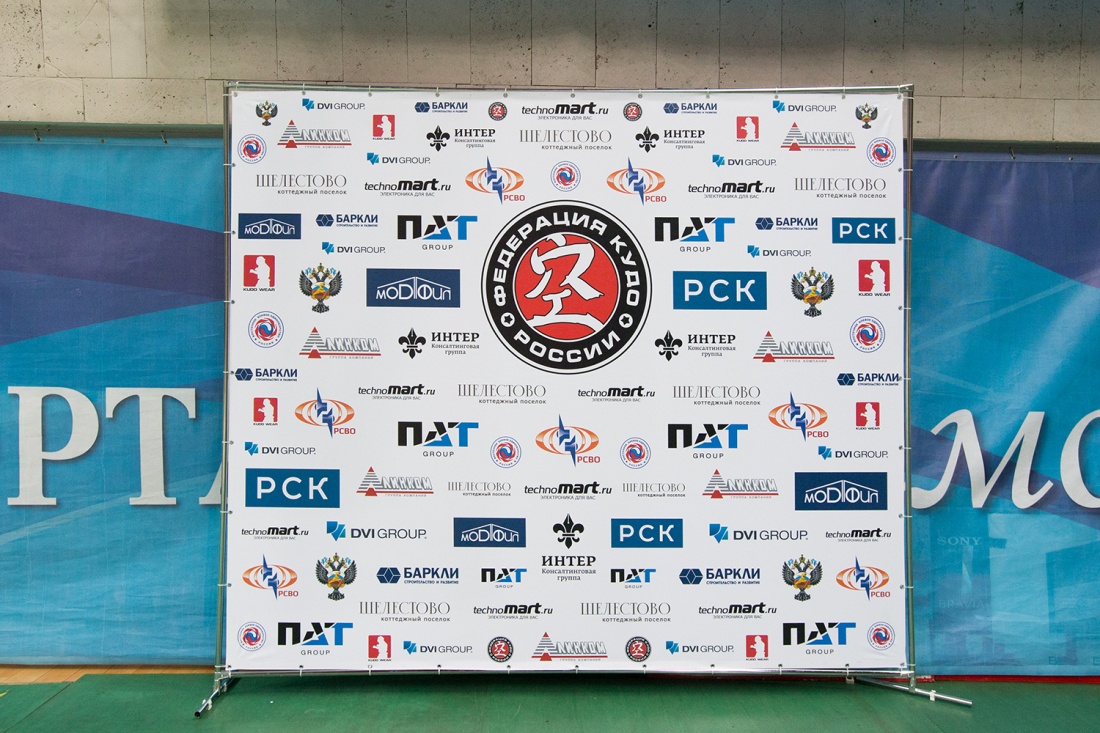 22. Пресс-вол, реклама
За 90 дней до мероприятия:
Разработка  и изготовление макетов наружной рекламы и роликов для ЖК экранов.
Согласование наружной рекламы в комитете по рекламе.
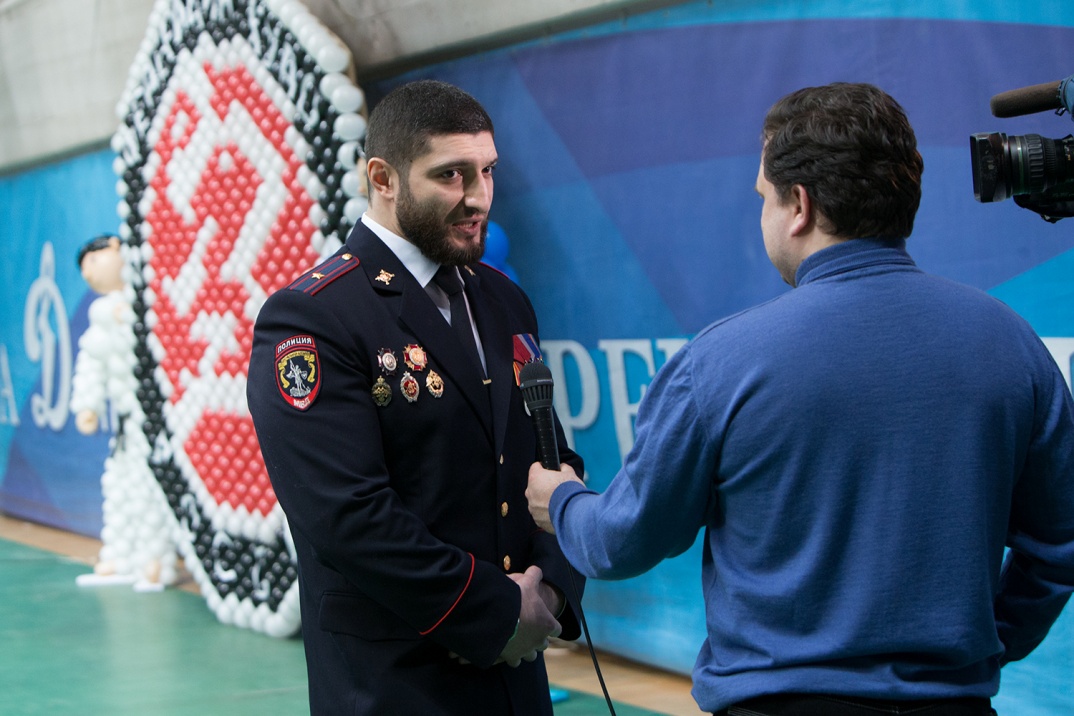 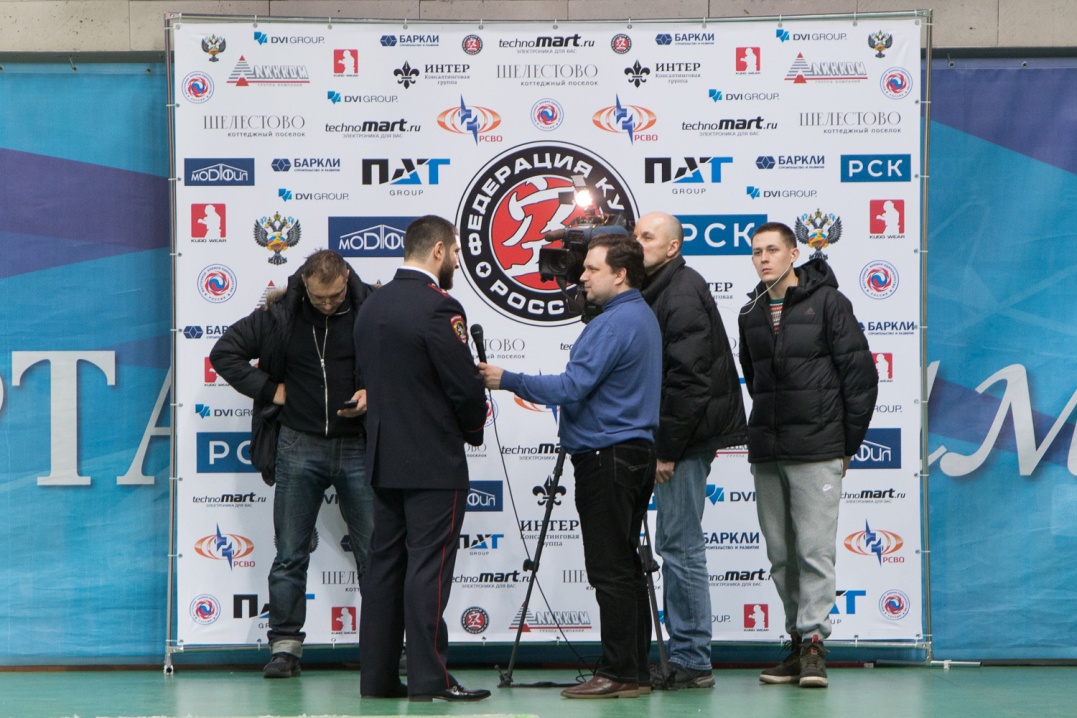 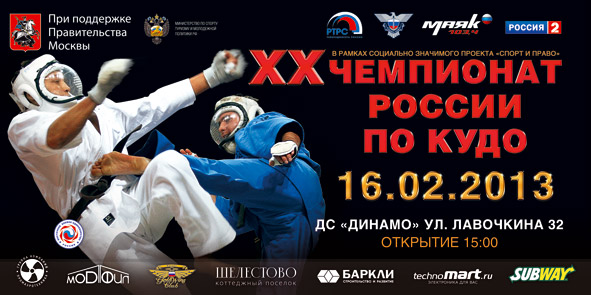 За 90 дней до мероприятия:
Разработка  макетов и изготовление рекламных поверхностей.
За 30 дней их размещение на улицах города
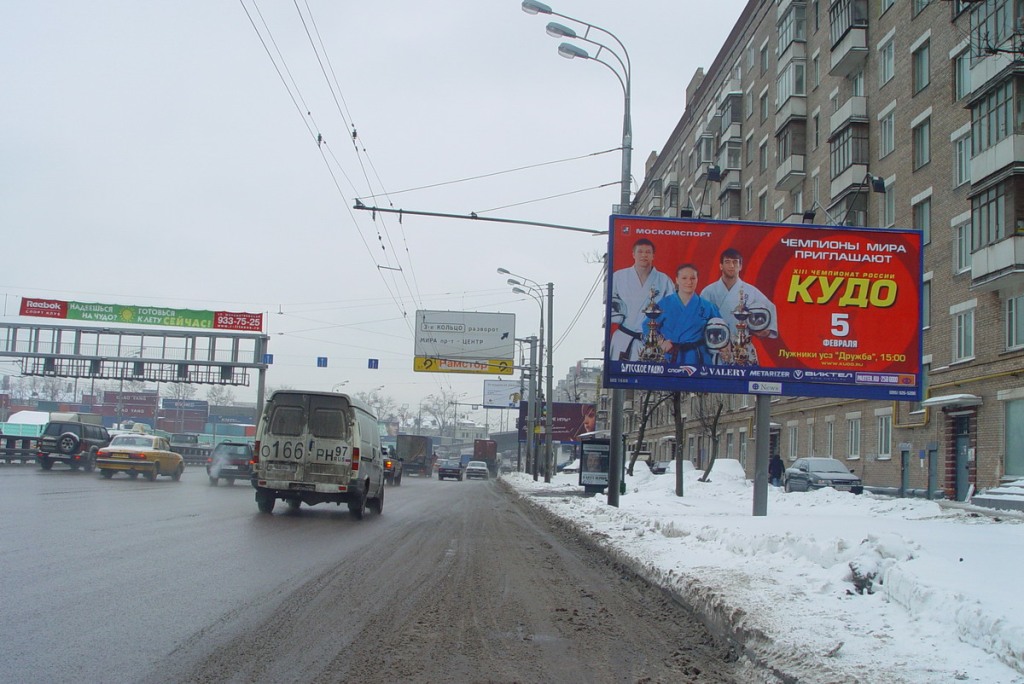 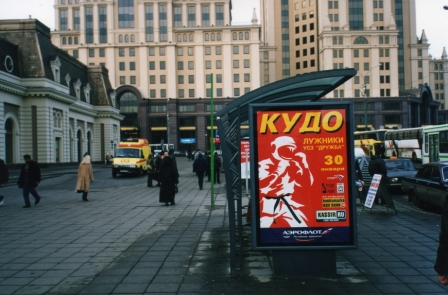 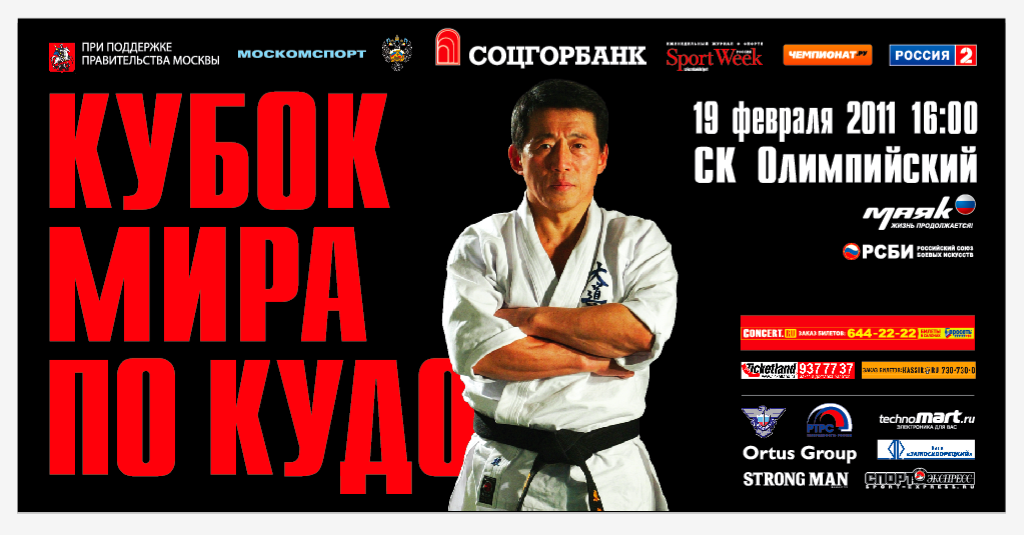 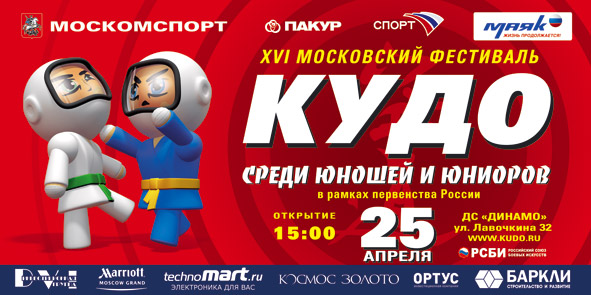 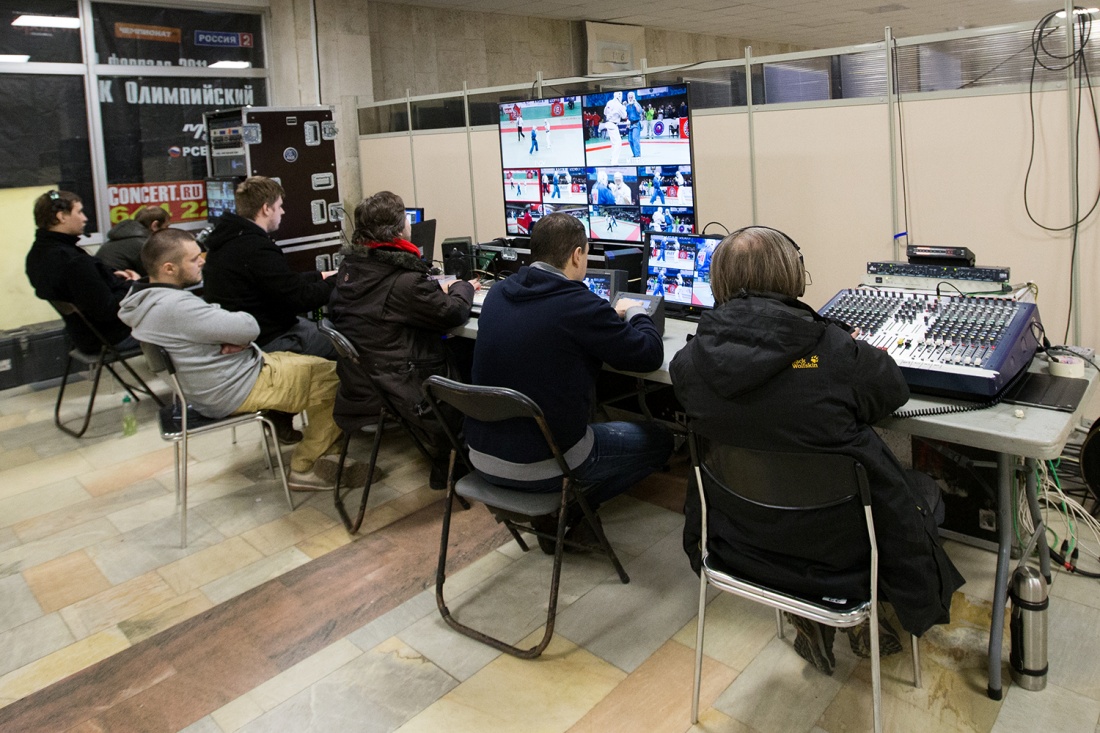 23. Телевидение, оборудование
За 30 дней до мероприятия:
Заключение договора на видео-съемку.
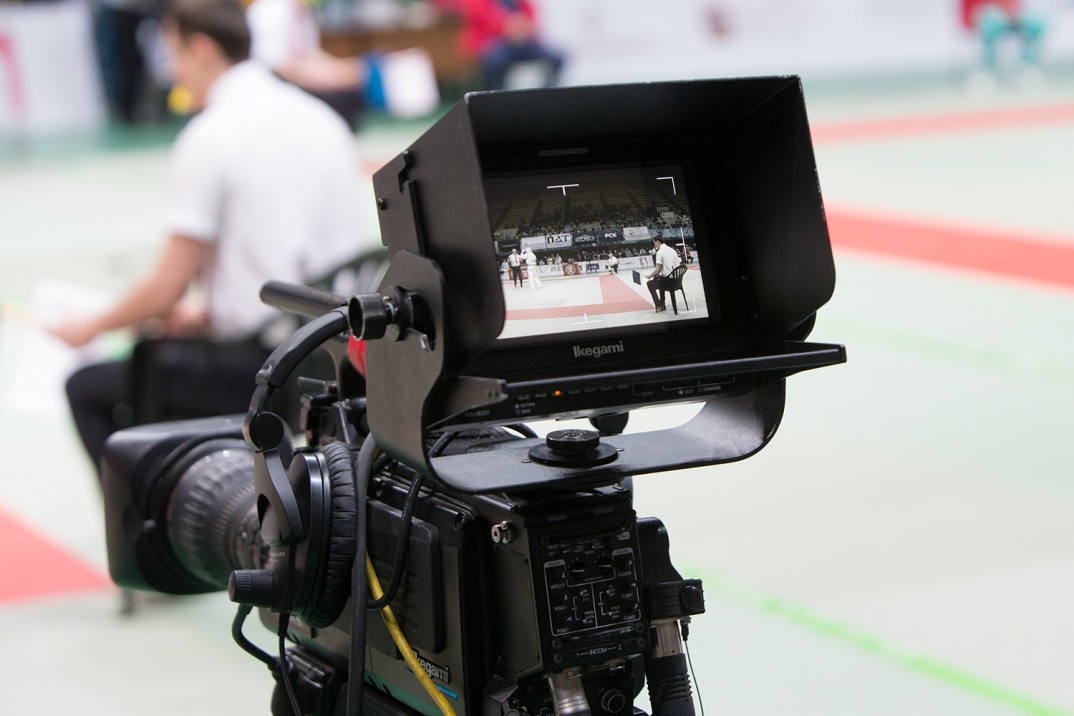 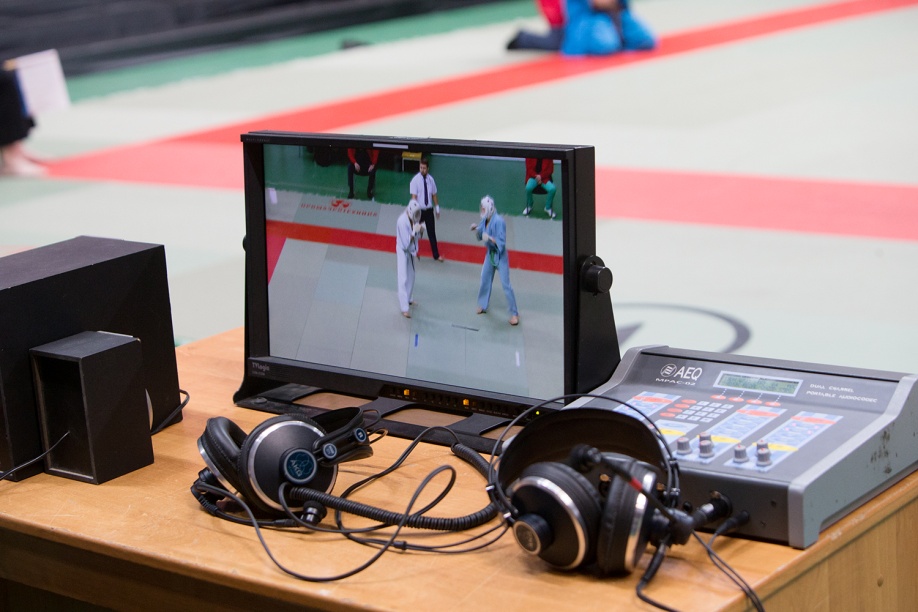 24. Награждение
Сцена и награждающие лица. Ответственный за ход награждения.
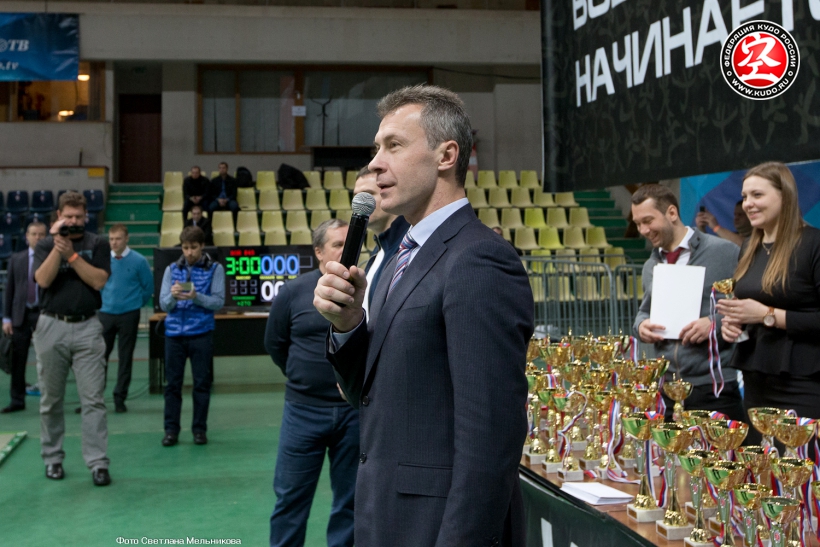 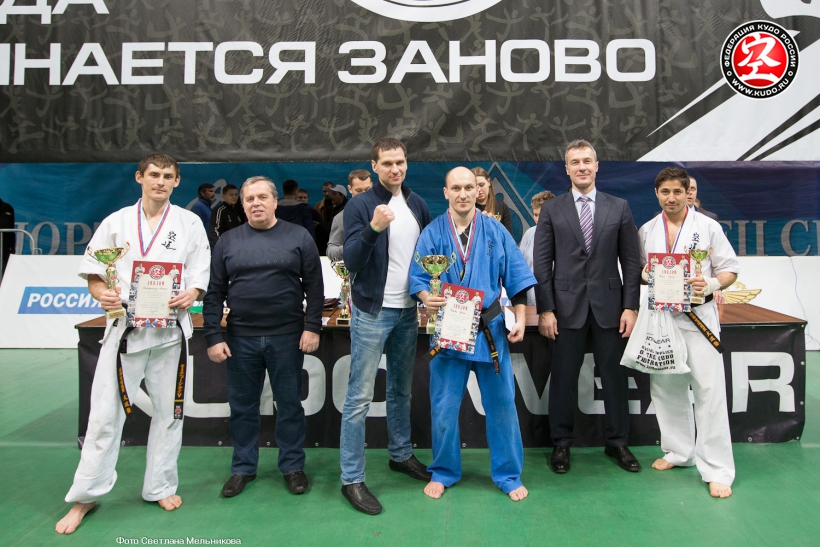 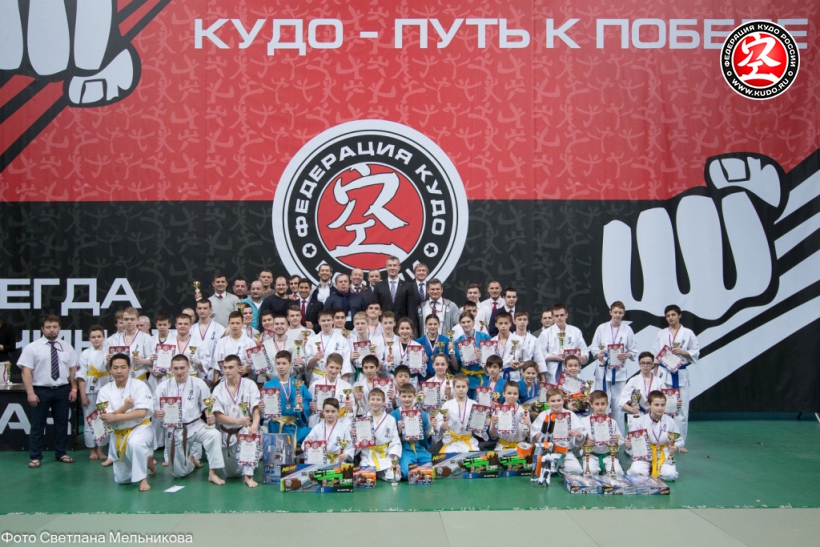 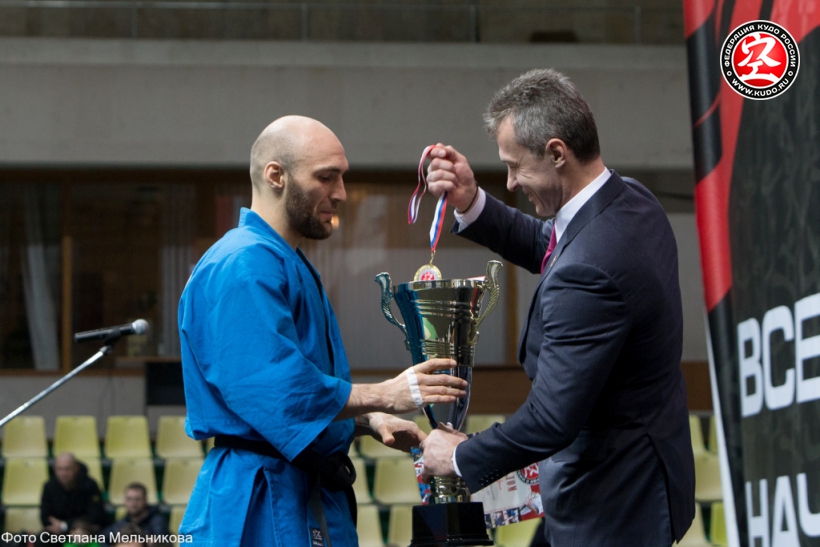